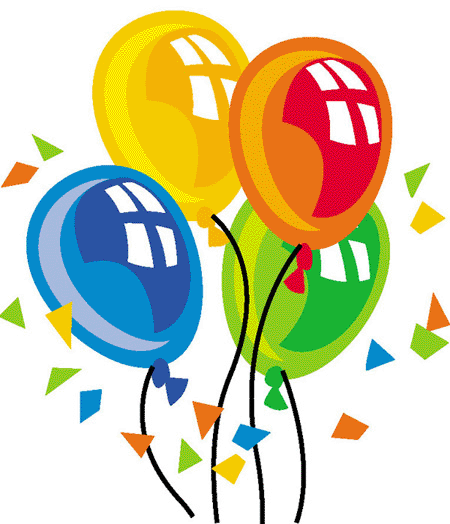 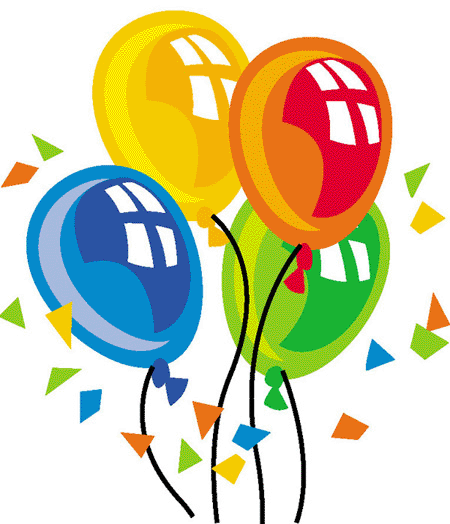 Pop the Balloon Game!
Instructions: Grab a partner and set up your seat so you are next to one another.  Each of you will need a different colored pen to play this game.  Have one of you come up to the front of the room and grab the game sheet.
Thanks! 
Given: 10	4	6	13	5	7	15
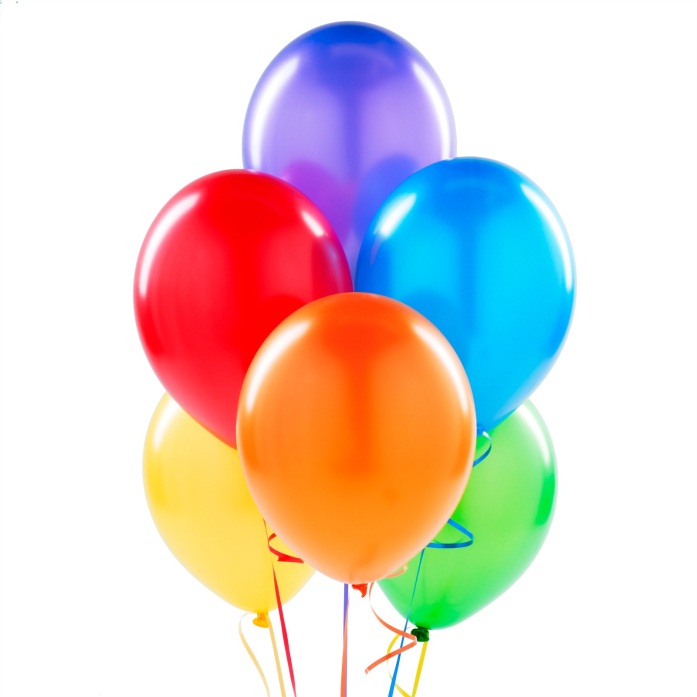 What is the median?
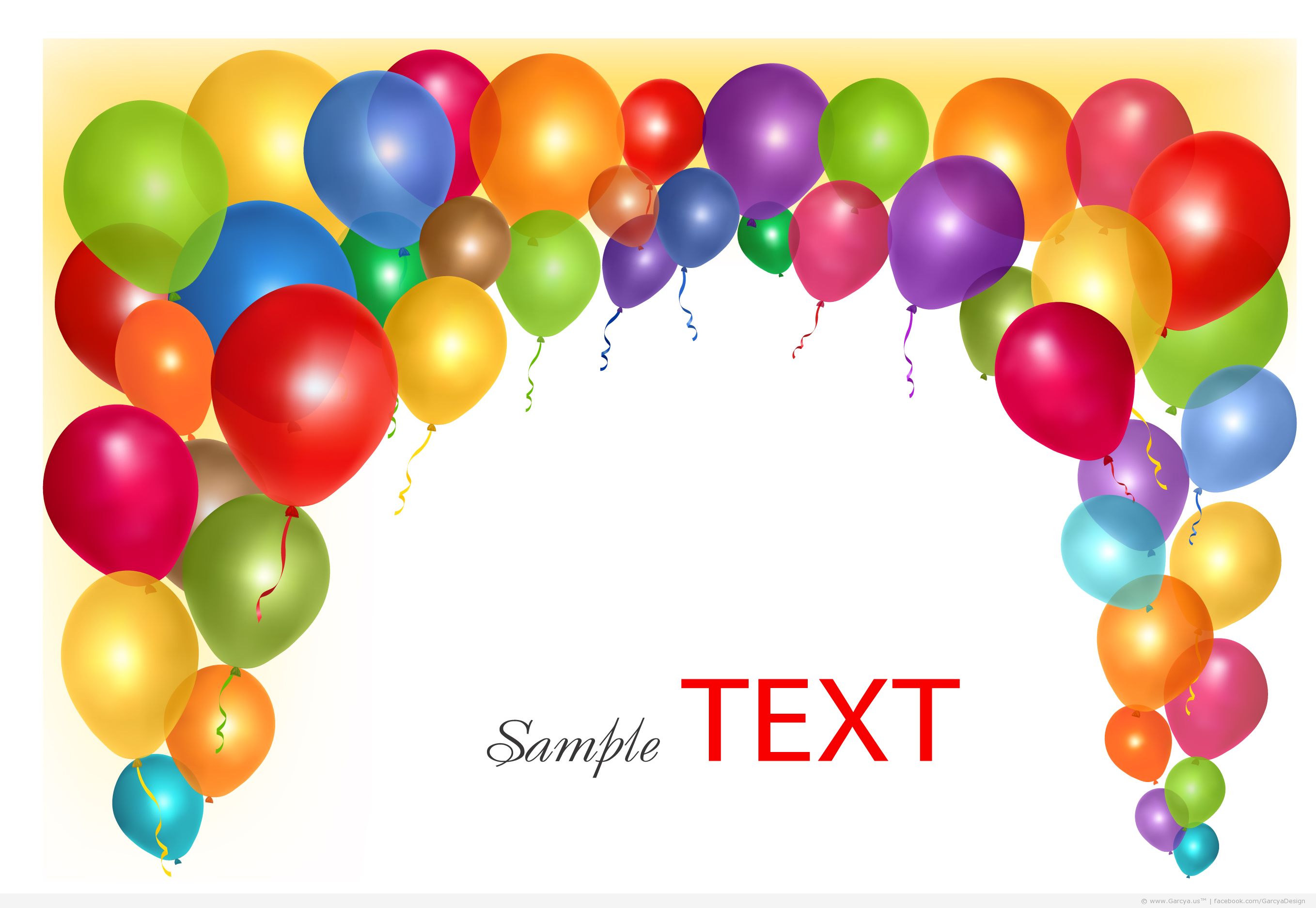 Answer: 7
Hint: Remember to put the terms into increasing order first!!!
Given: 6	5	3	10	1
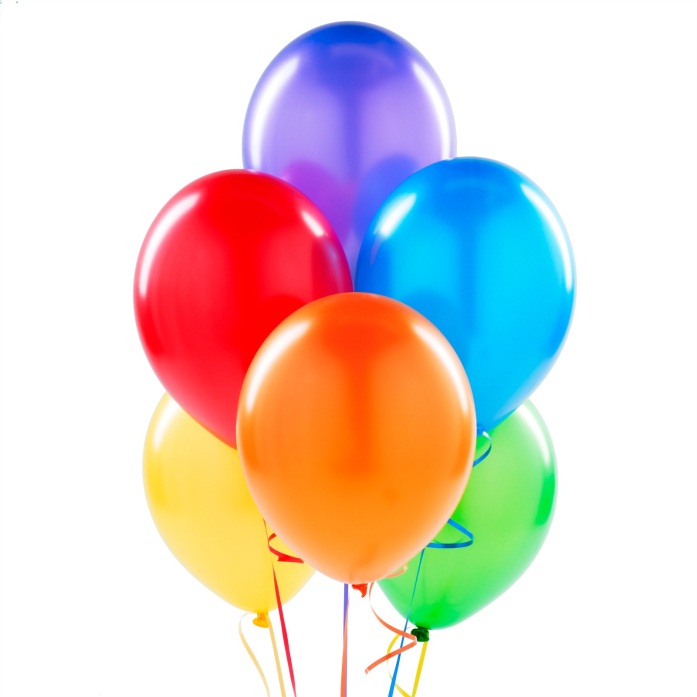 What is the mean?
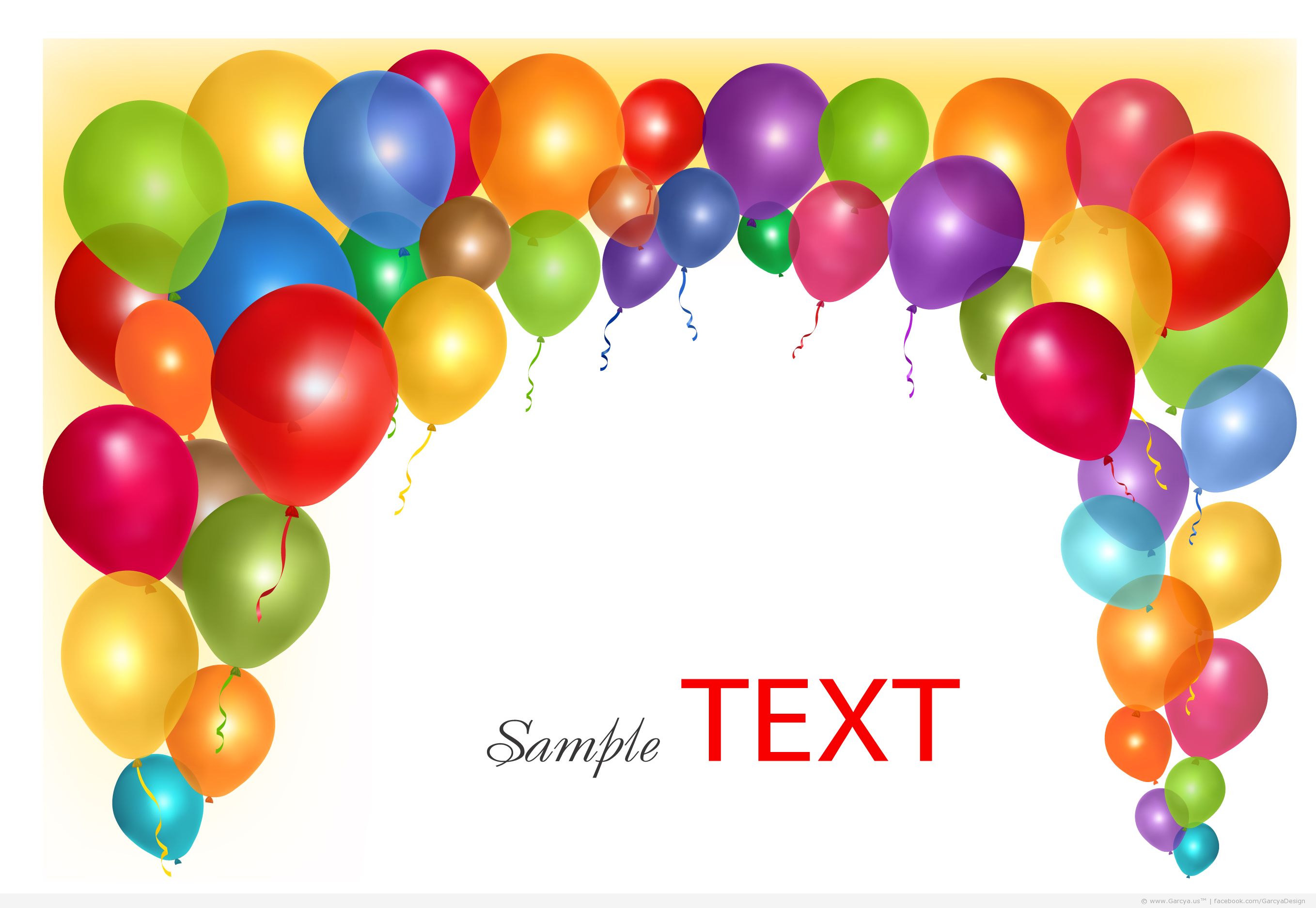 Answer: 5
Hint: Remember finding the mean is the same as finding the average!!!
Given: 7	9	2	8	16	3	12
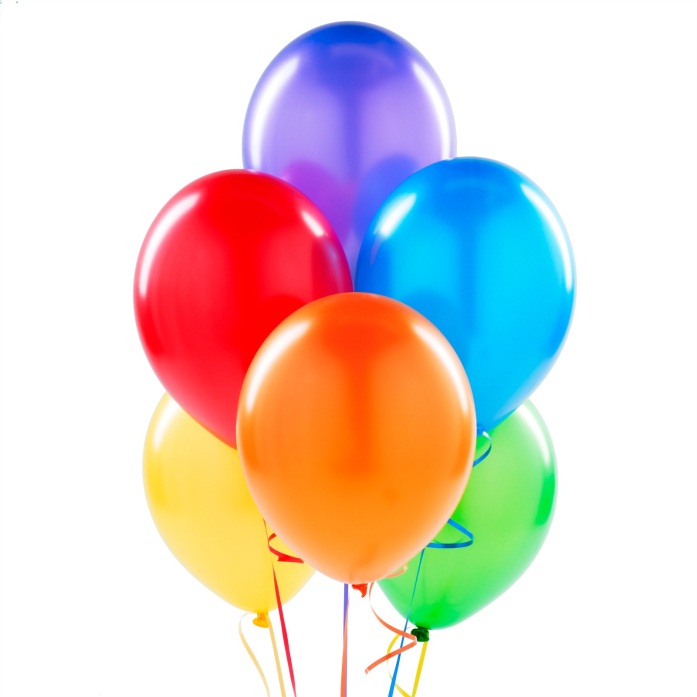 What is the range?
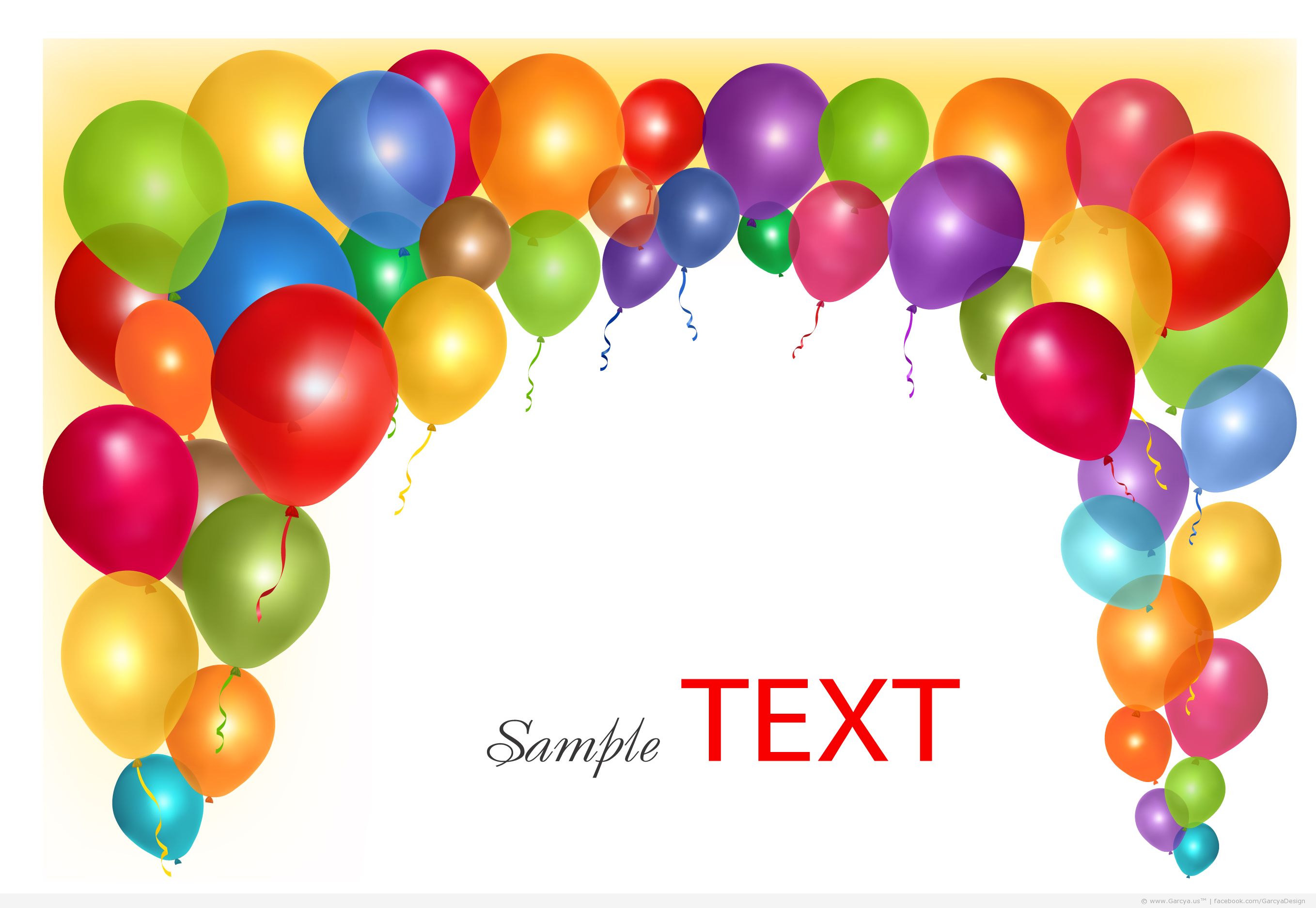 Answer: 16 – 2 = 14
Hint: Remember to put the terms into increasing order first, then subtract the min from the max!!!
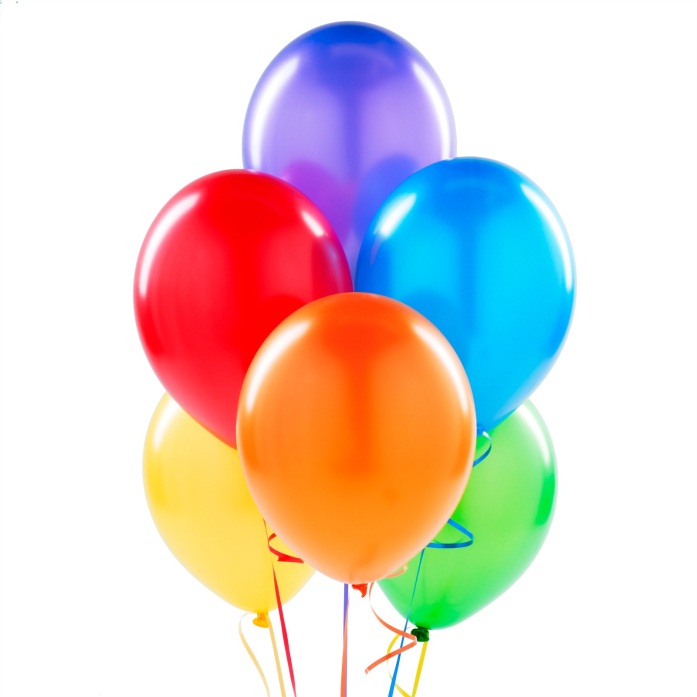 What is the center?
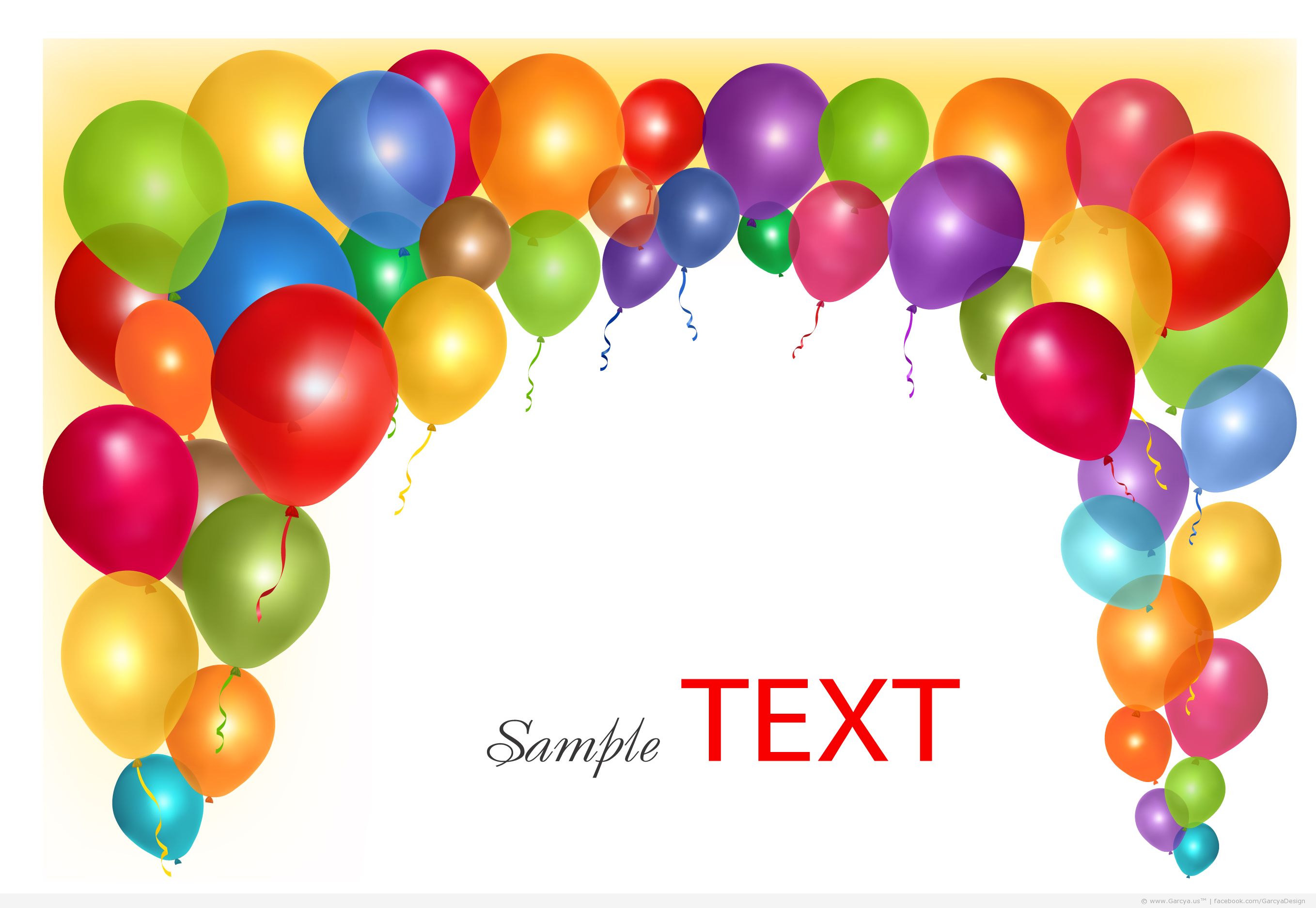 Answer: (-3, 7)
Hint: Remember the center is (h, k) in the equation of a circle!!!
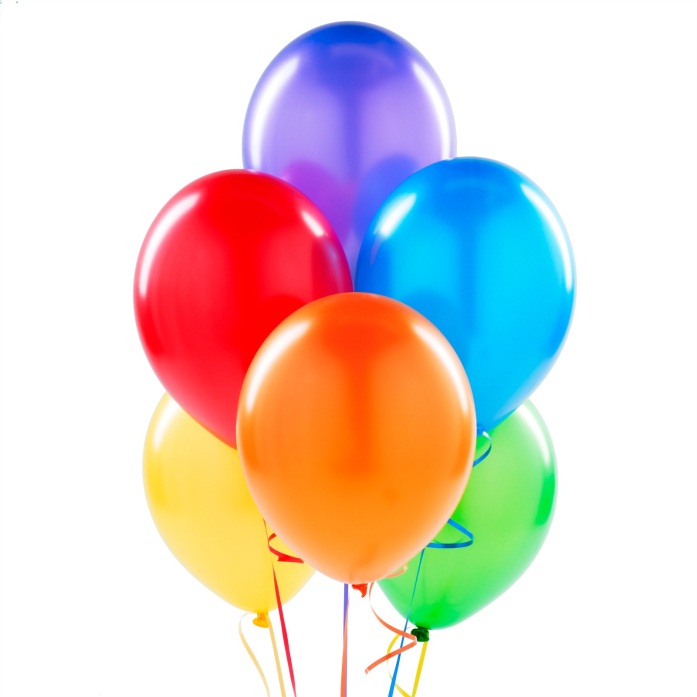 What is the radius?
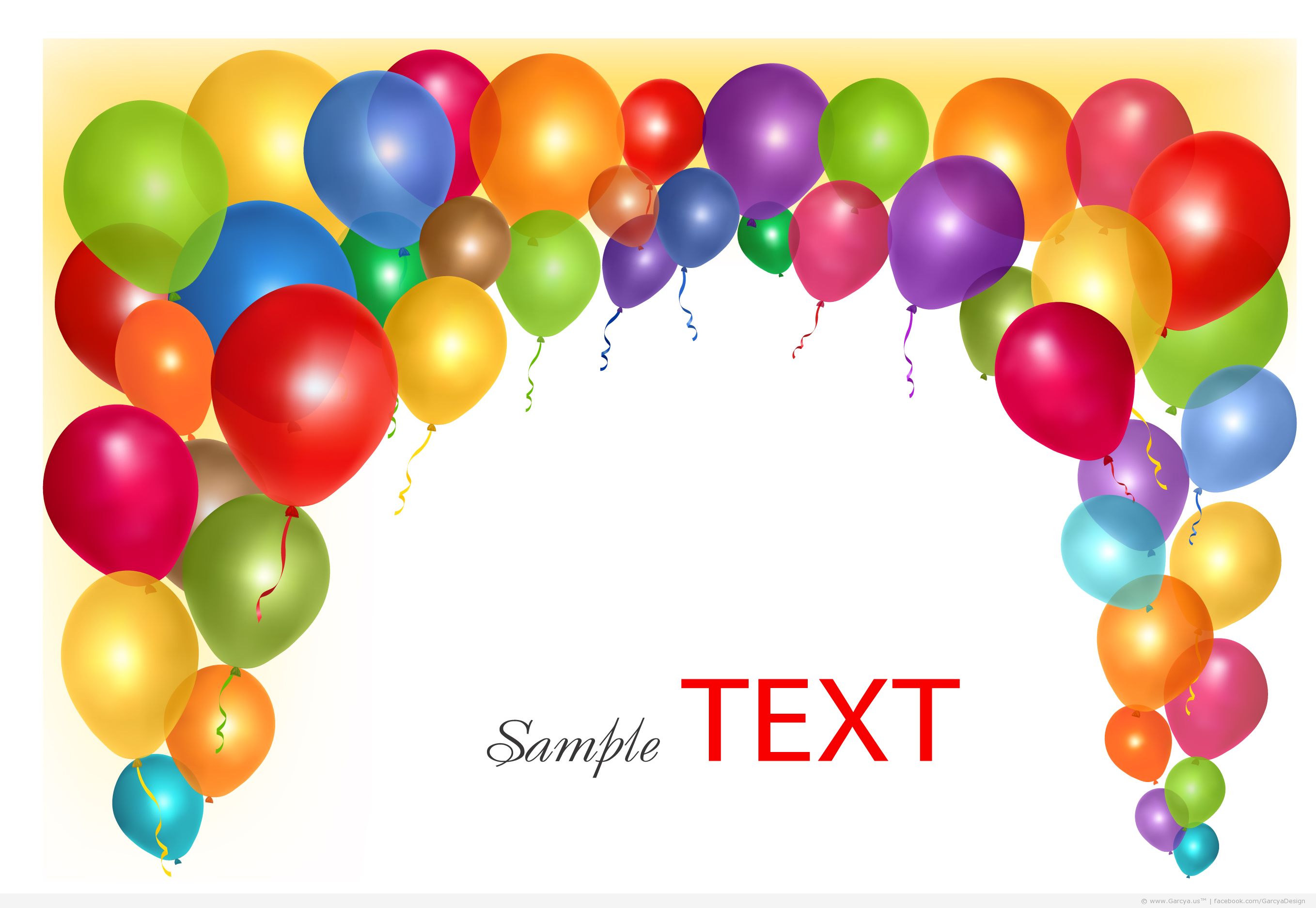 Answer: 9
Hint: Remember the radius is squared on the right side of the equals sign!!!
Given: (8, 4)	(10, -6)
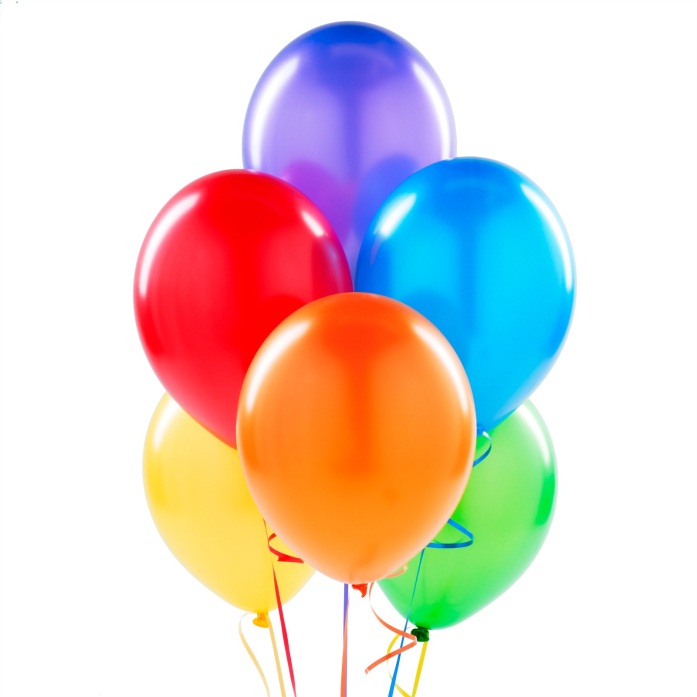 What is the distance between the two points?
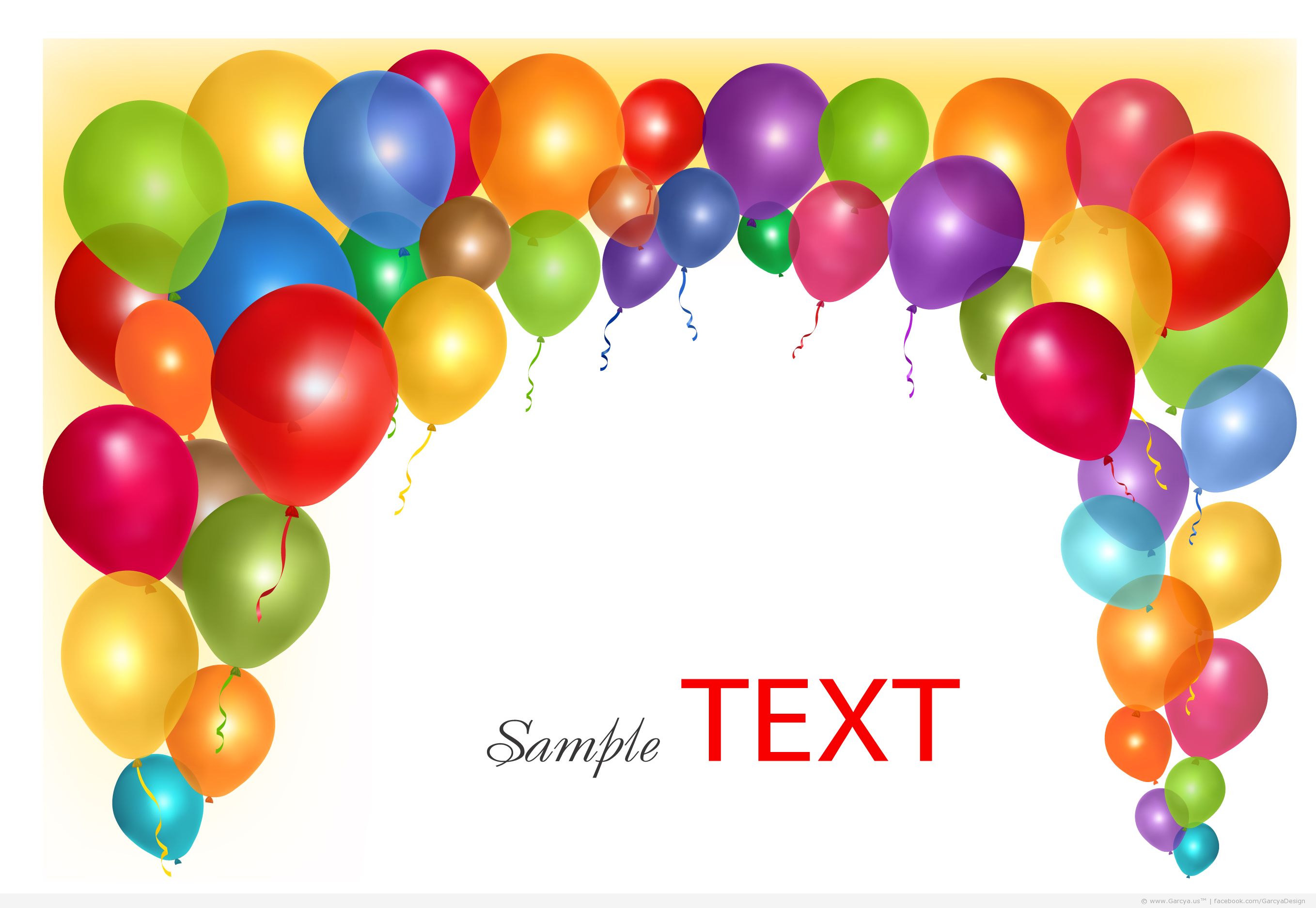 Hint: Remember to use the distance formula!!!
Given: (7, 13)	(13, 23)
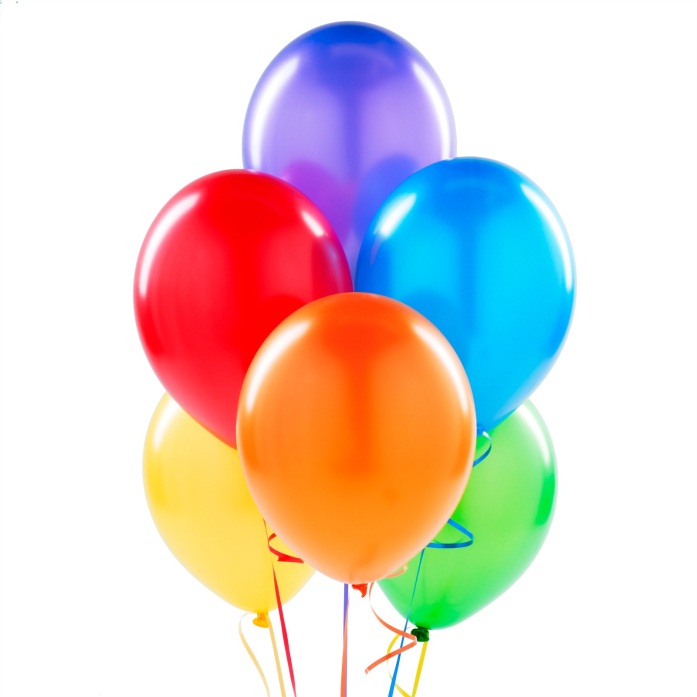 What is the midpoint?
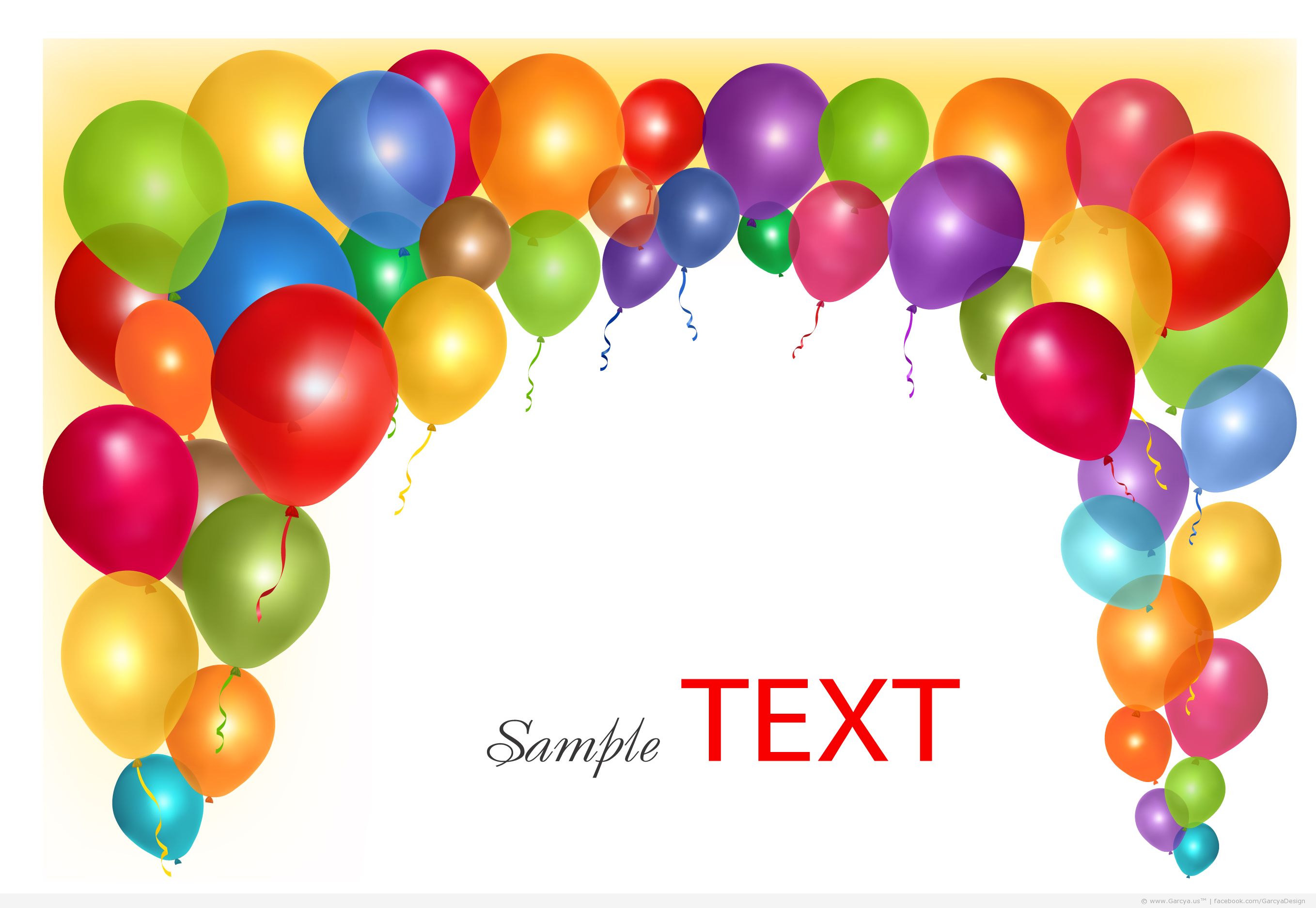 Answer: (10, 18)
Hint: Remember to use the midpoint formula!!!
Given: s(t) = 3t + 7
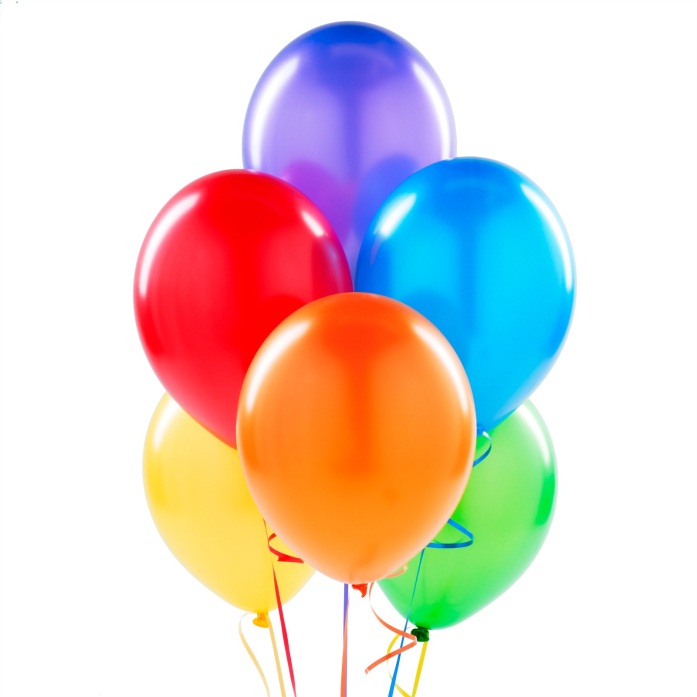 What is s(4)?
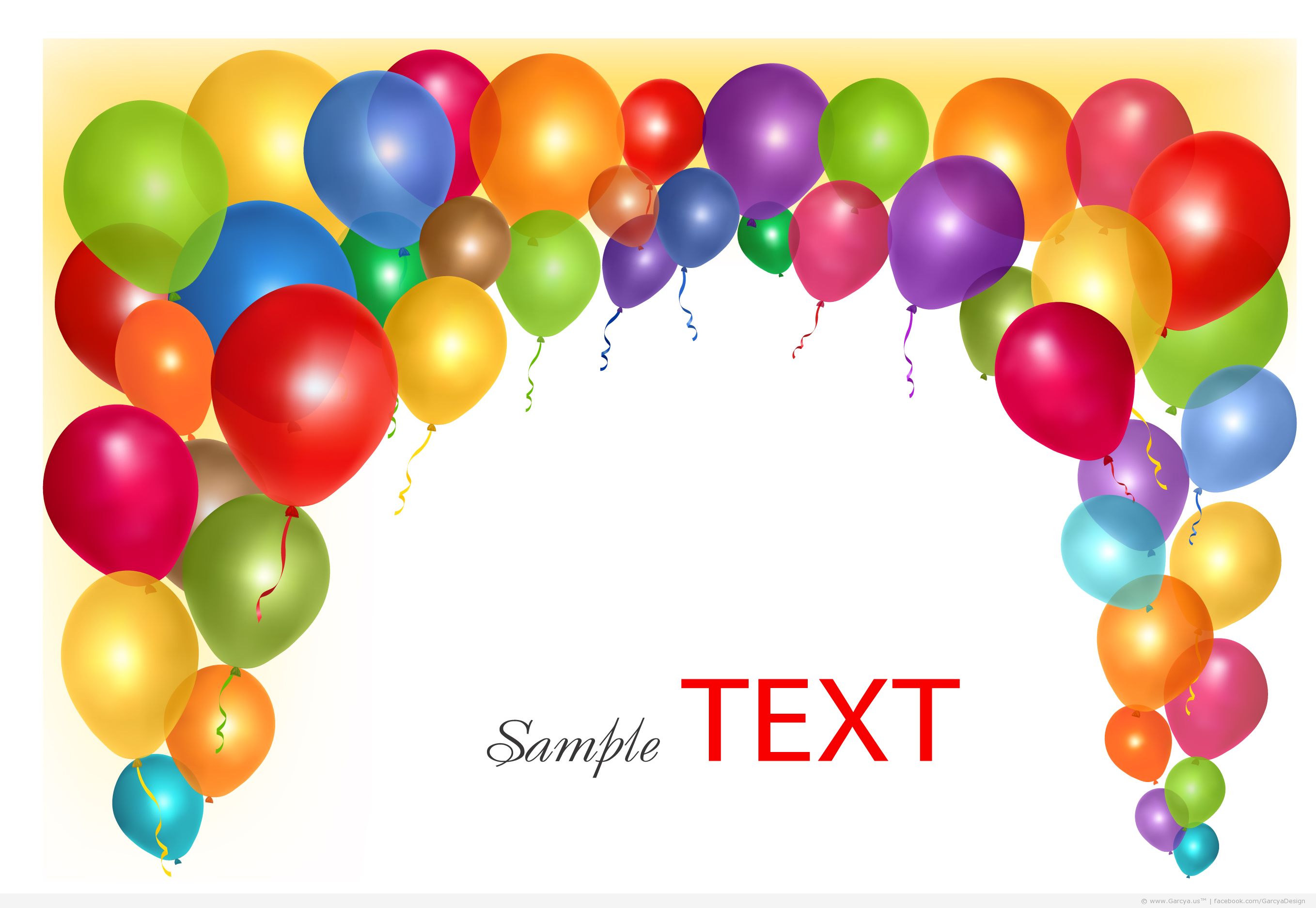 Answer: 19
Hint: Remember to substitute 4 for every t to solve for s(4)!!!
Given: s(t) = 3t + 7
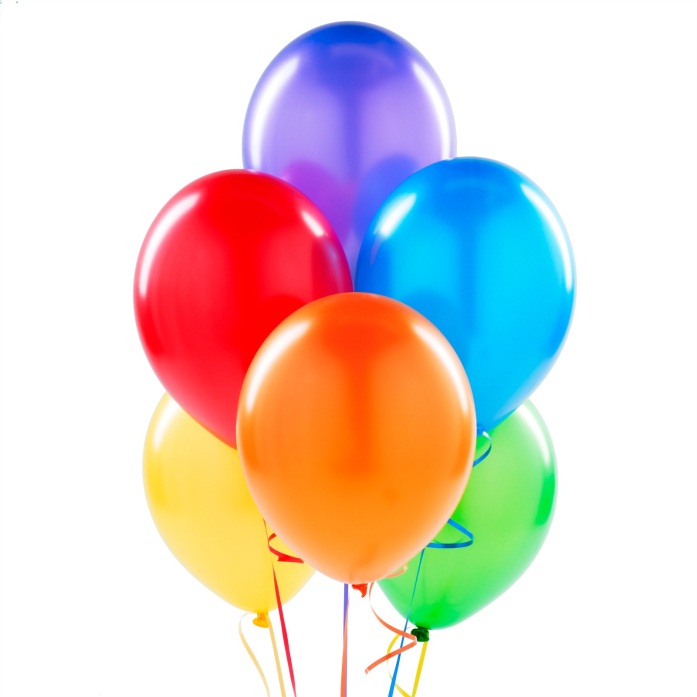 What is t if s(t) = 13?
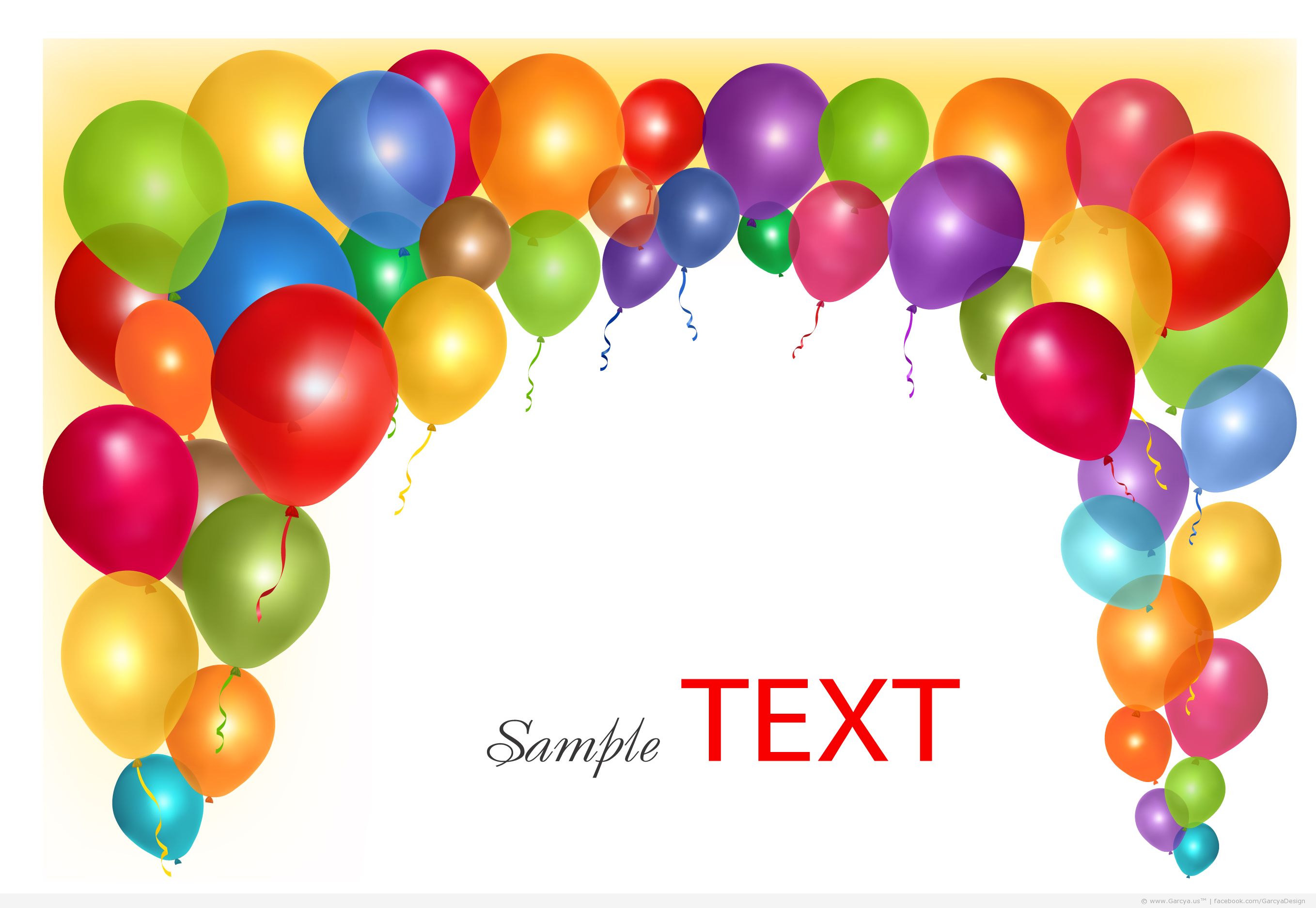 Answer: t = 2
Hint: Remember to solve for t, insert in the value of s(t) and simplify!!!
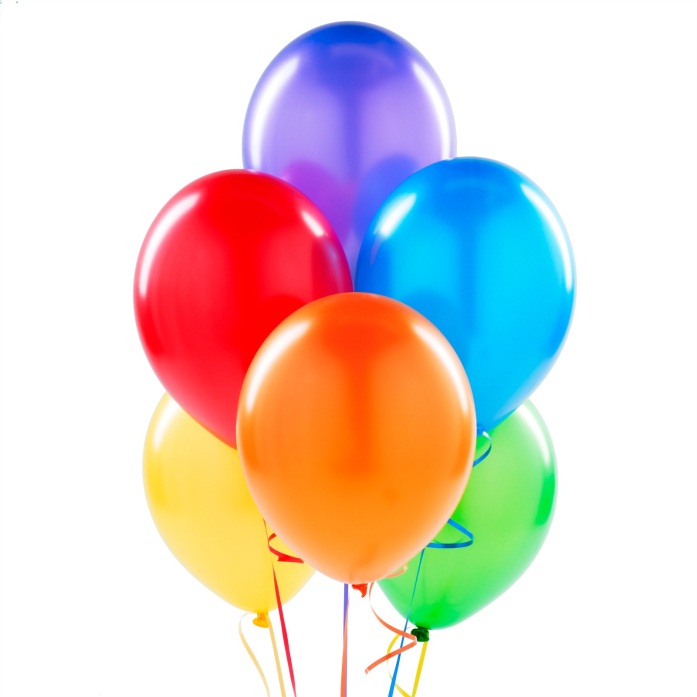 What is the radius?
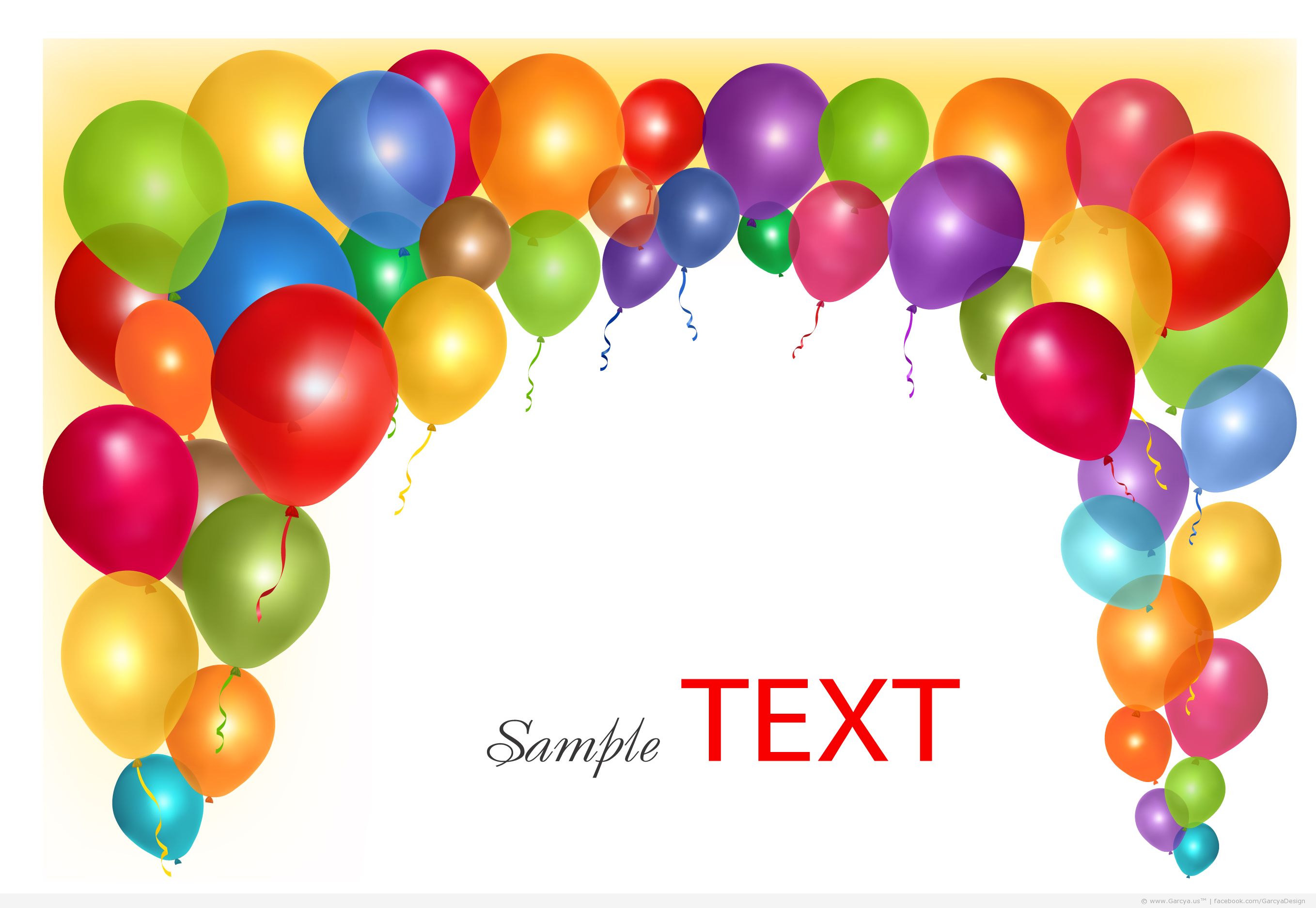 Answer: 10
Hint: Remember the radius is squared on the right side of the equals sign!!!
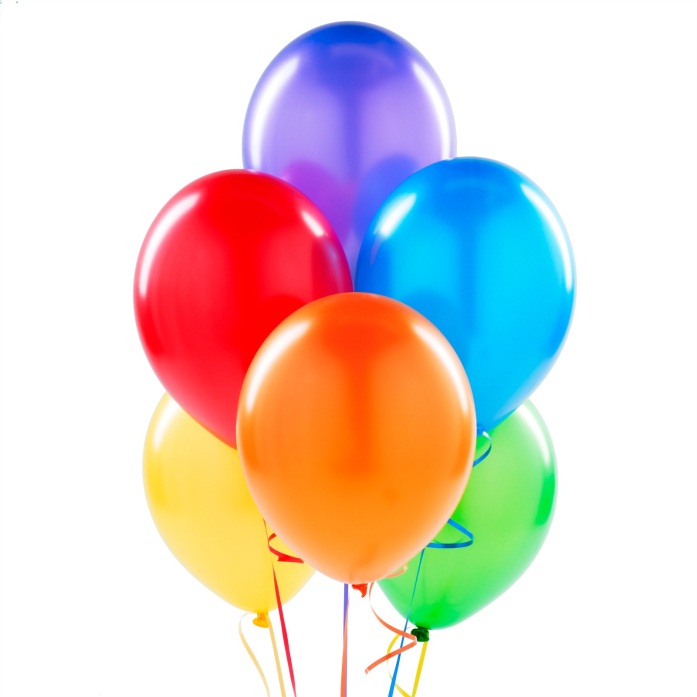 What is the center?
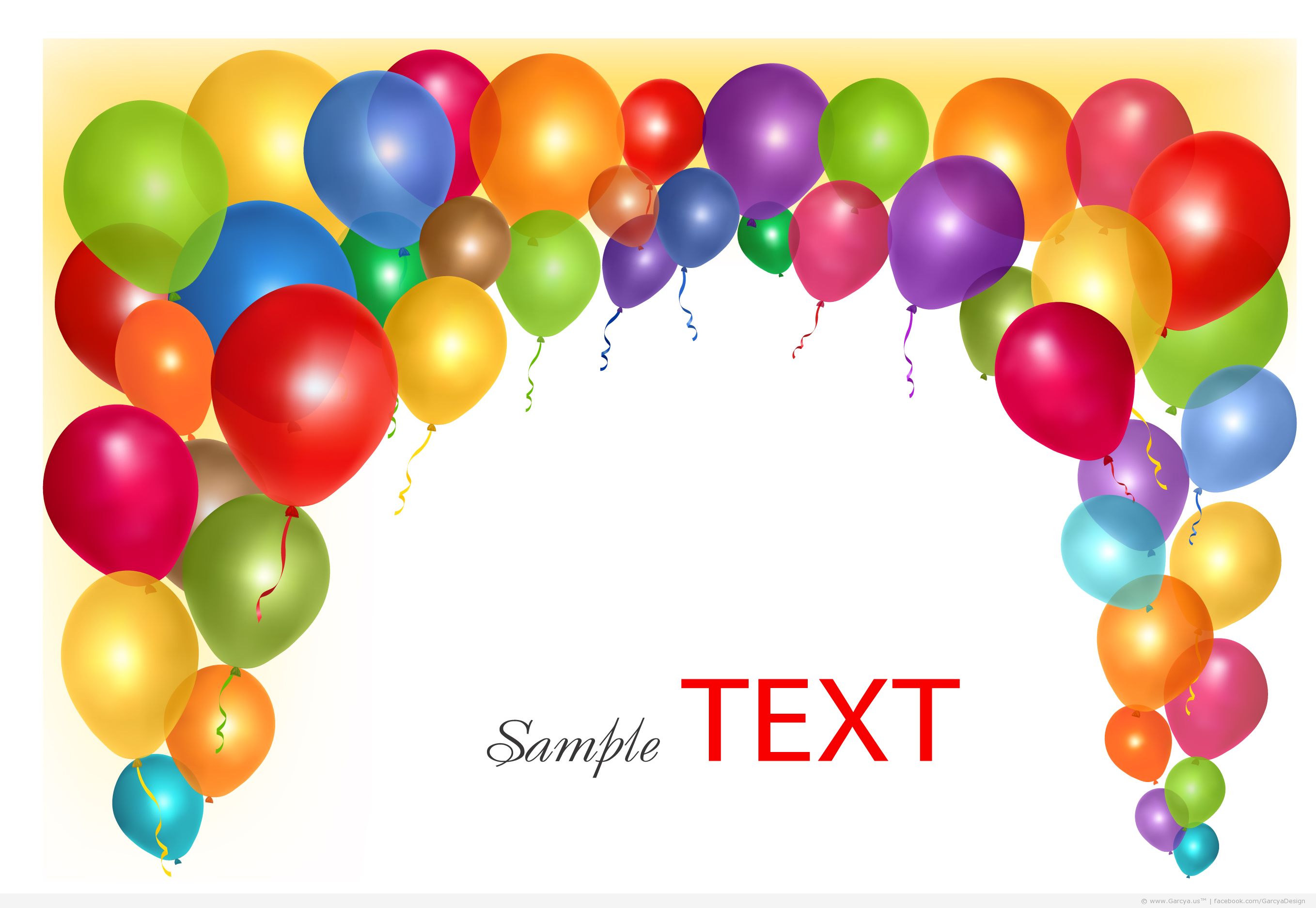 Answer: (3, 2)
Hint: Remember the center is (h, k) in the equation of a circle!!!
Given: 4	5	6	11	8	2
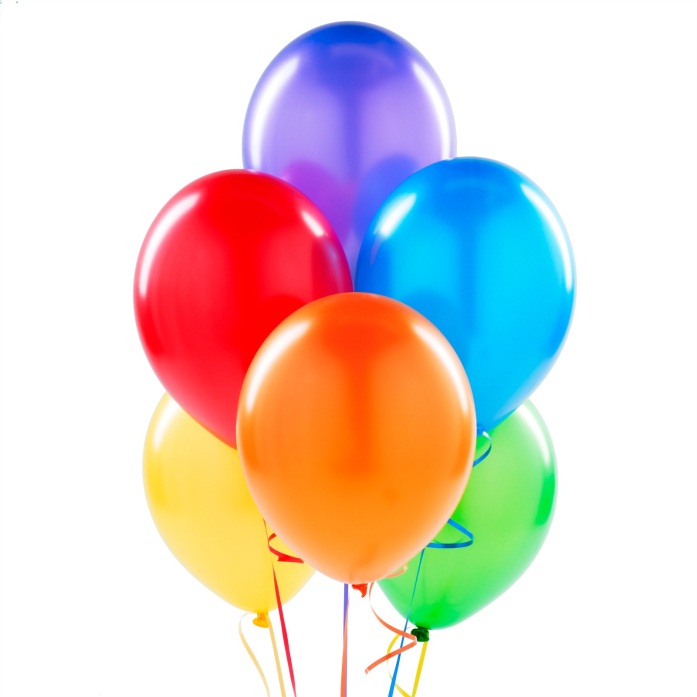 What is the mean?
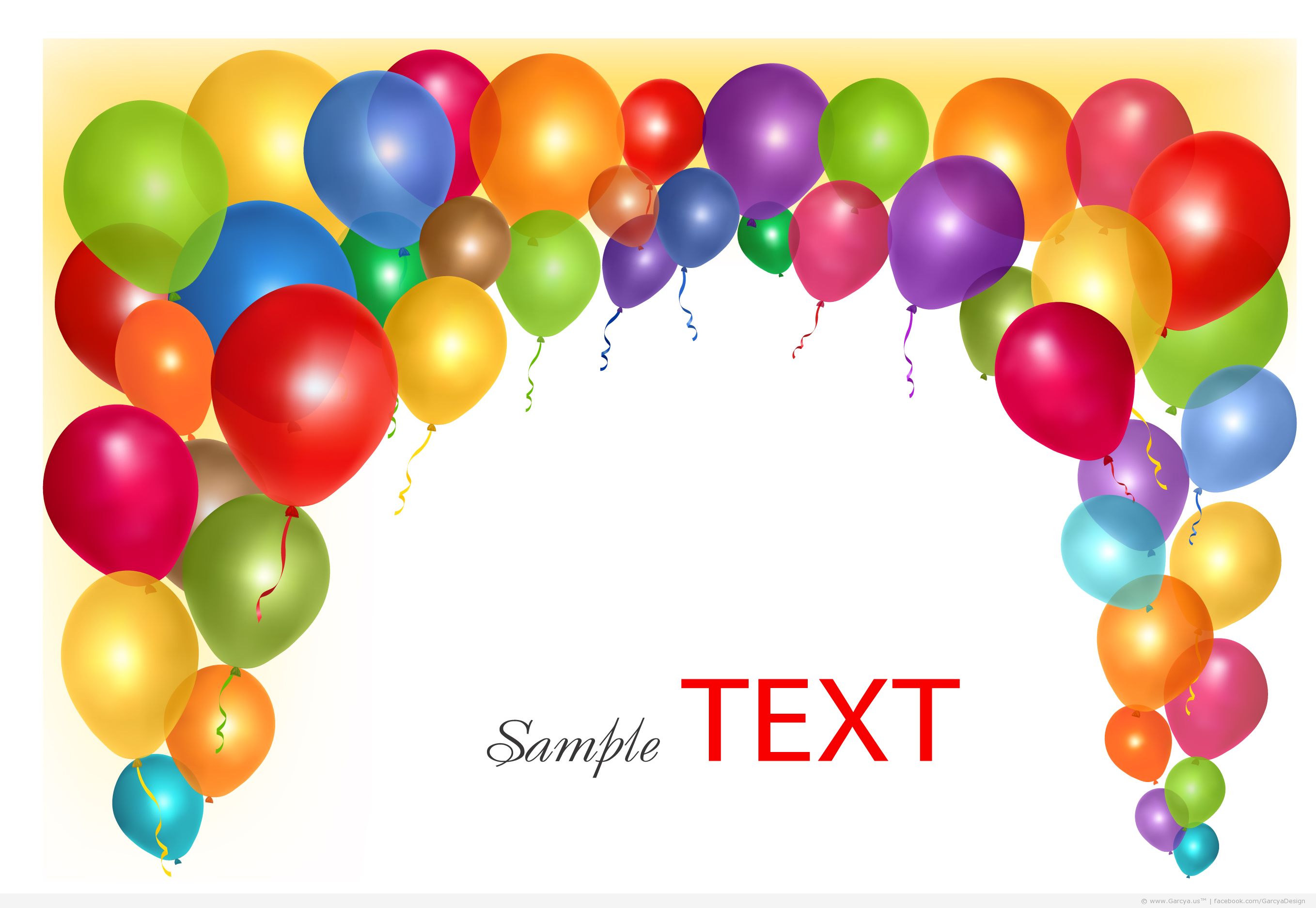 Answer: 6
Hint: Remember to find the mean you need to find the average!!!
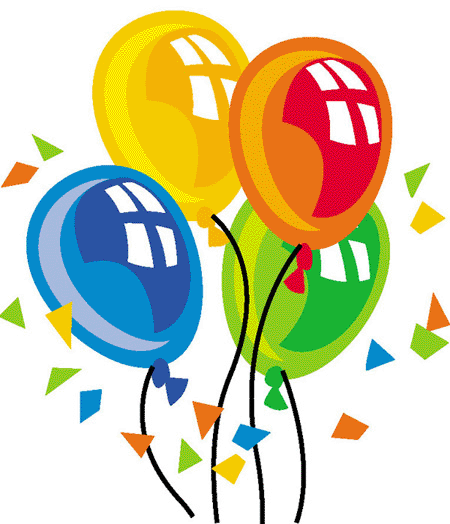 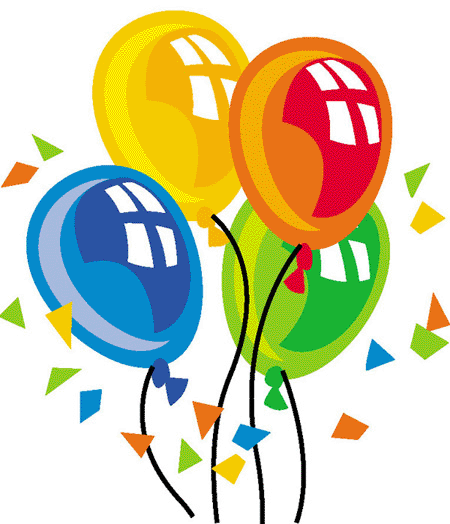 Pop the Balloon Game!
Instructions: Round 2!  Grab a new partner and set up your seat so you are next to one another.  Each of you will need a different colored pen to play this game.  Flip over your paper for the new game board.
Thanks! 
AKA the “average”
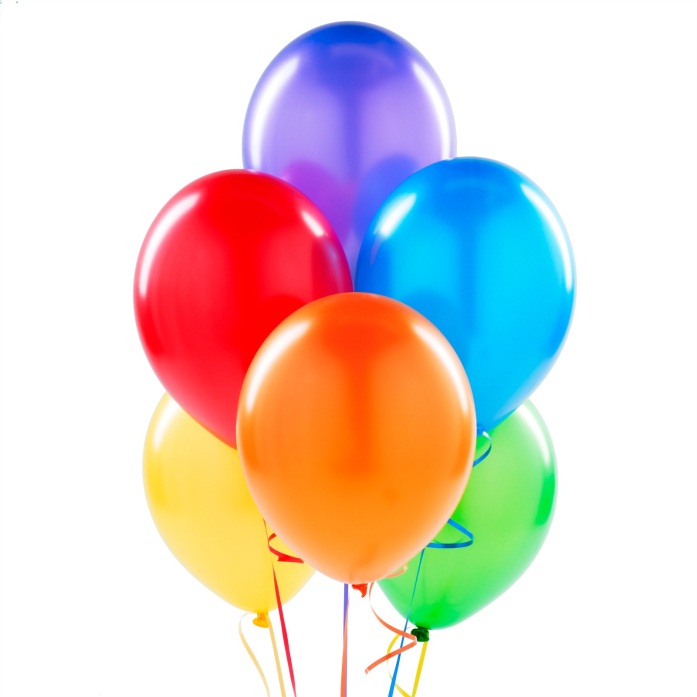 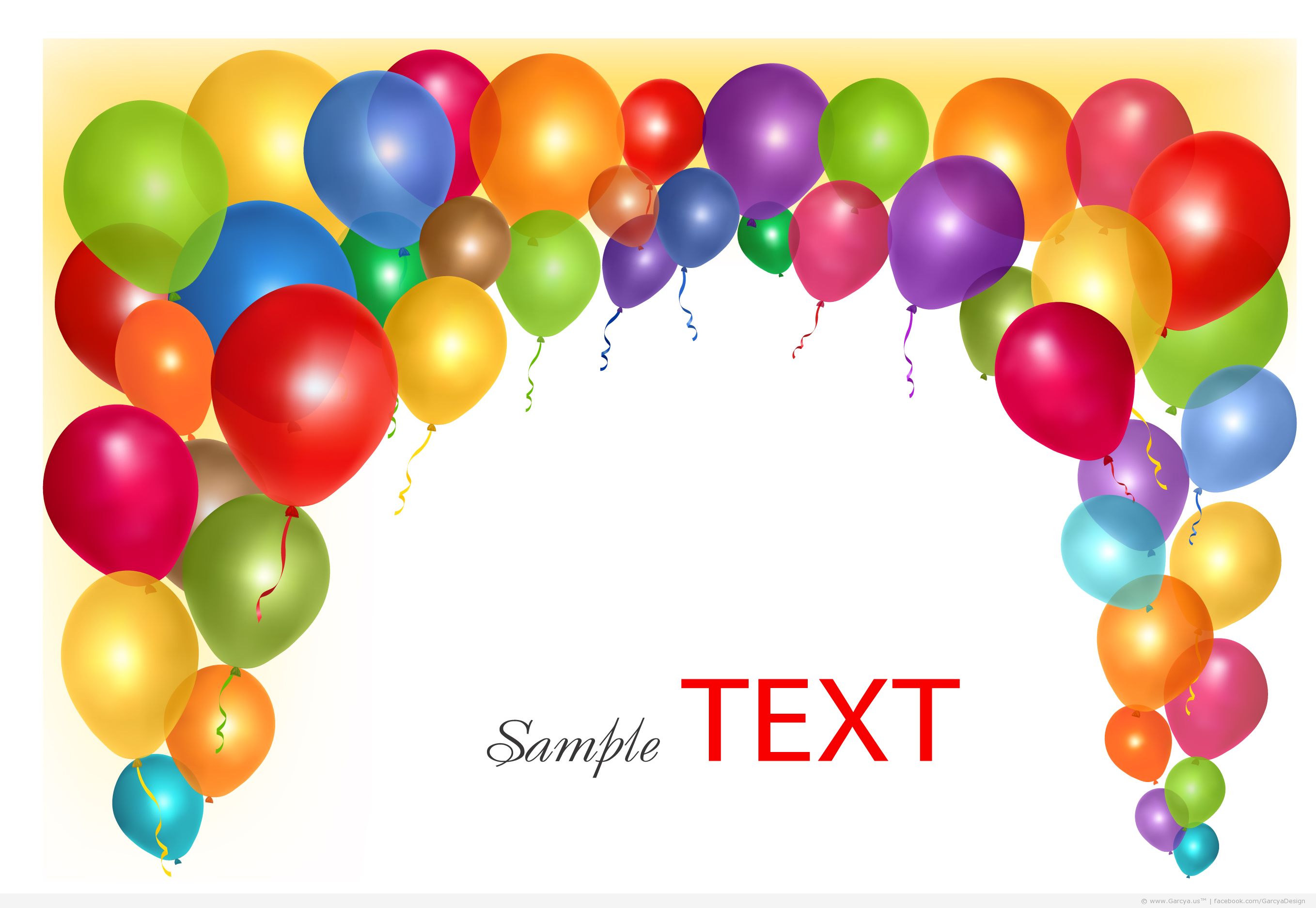 Answer: Mean
AKA the “middle” of the values
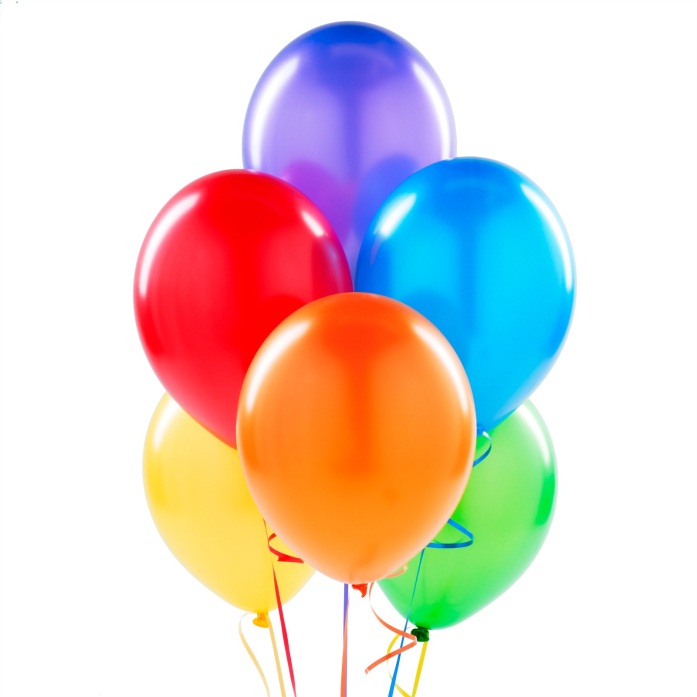 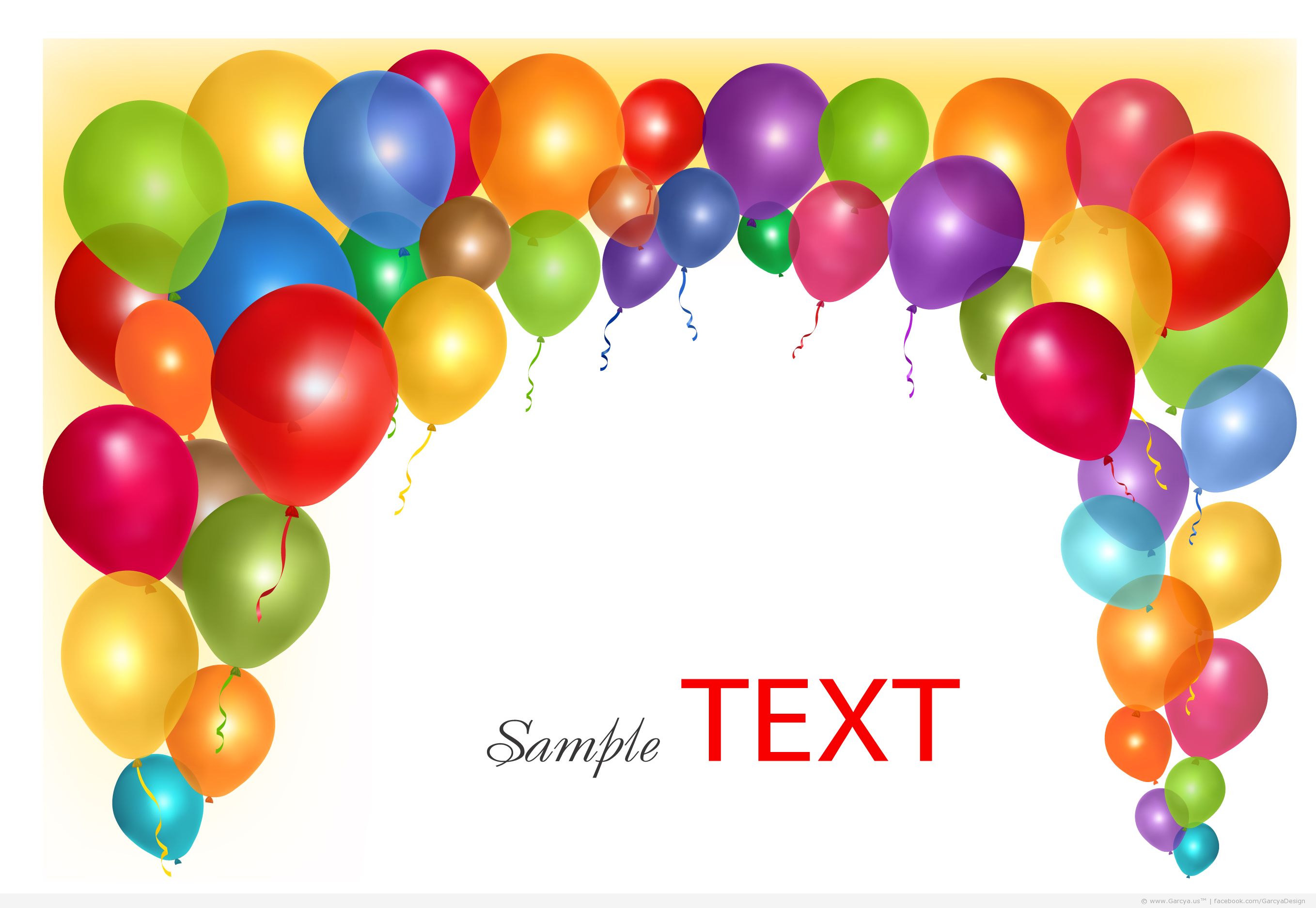 Answer: Median
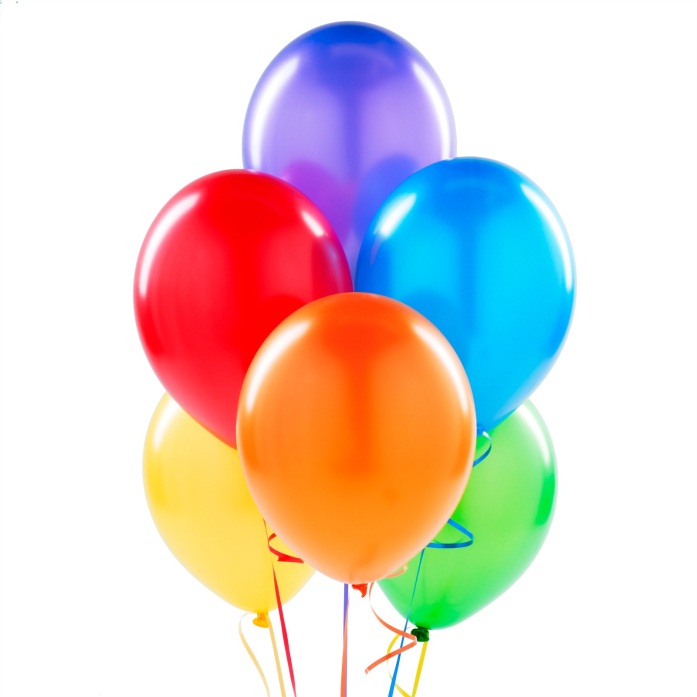 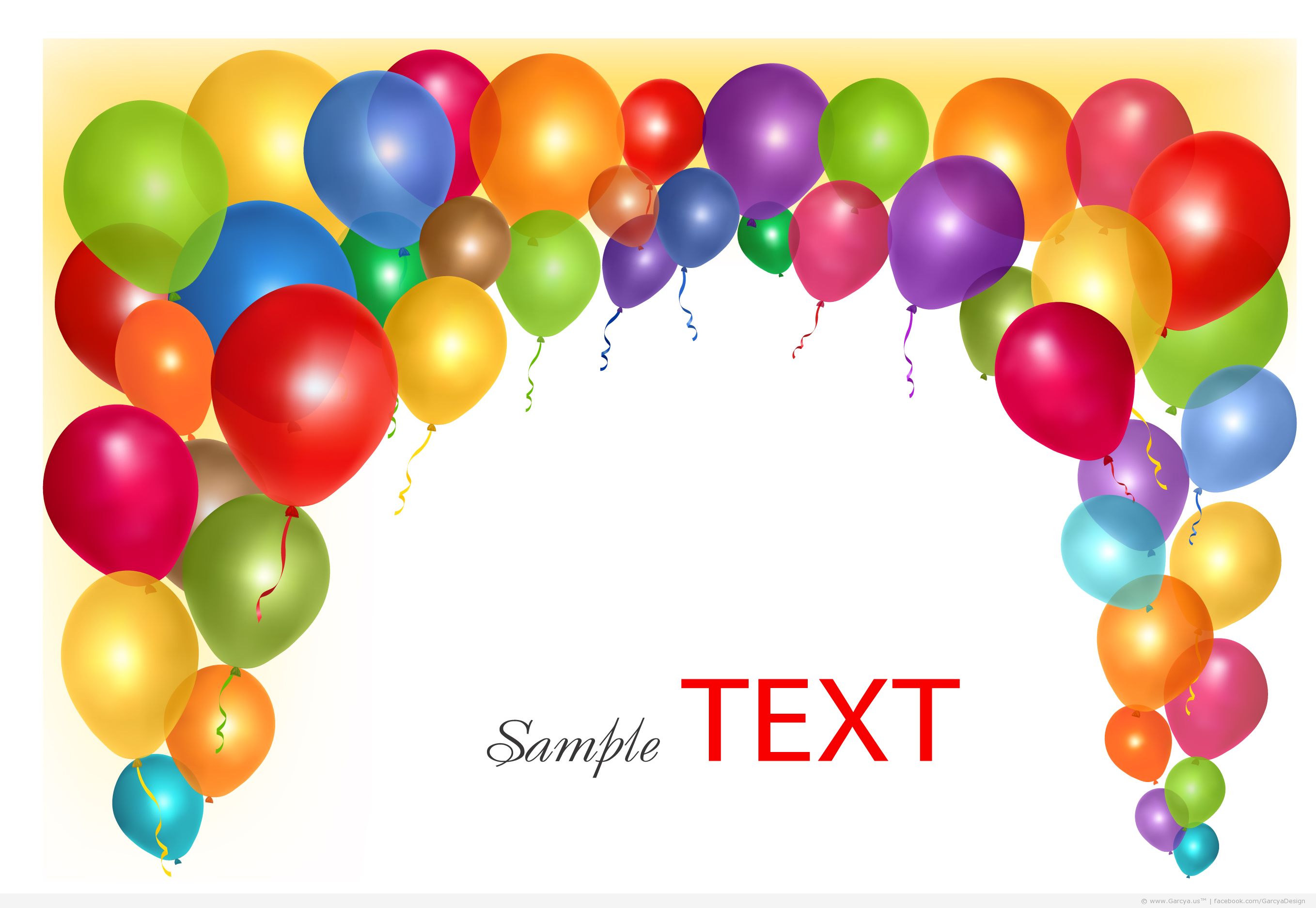 Answer: Distance Equation
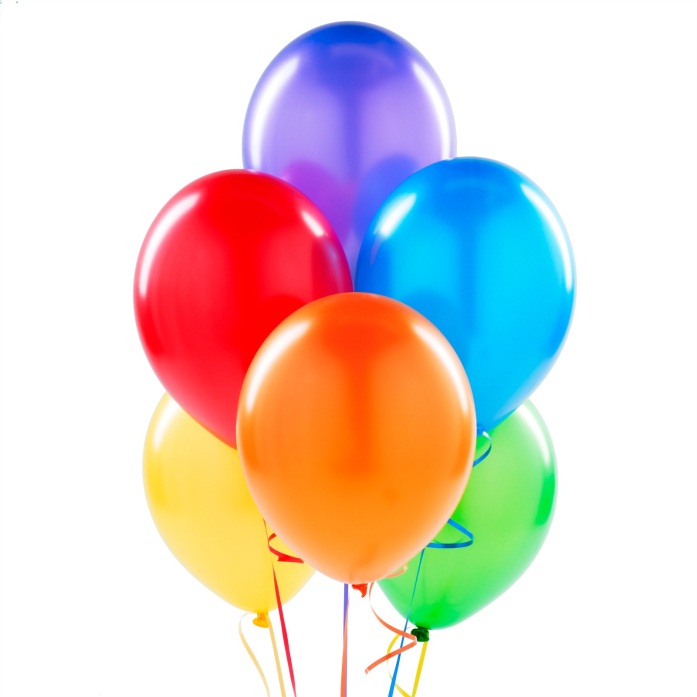 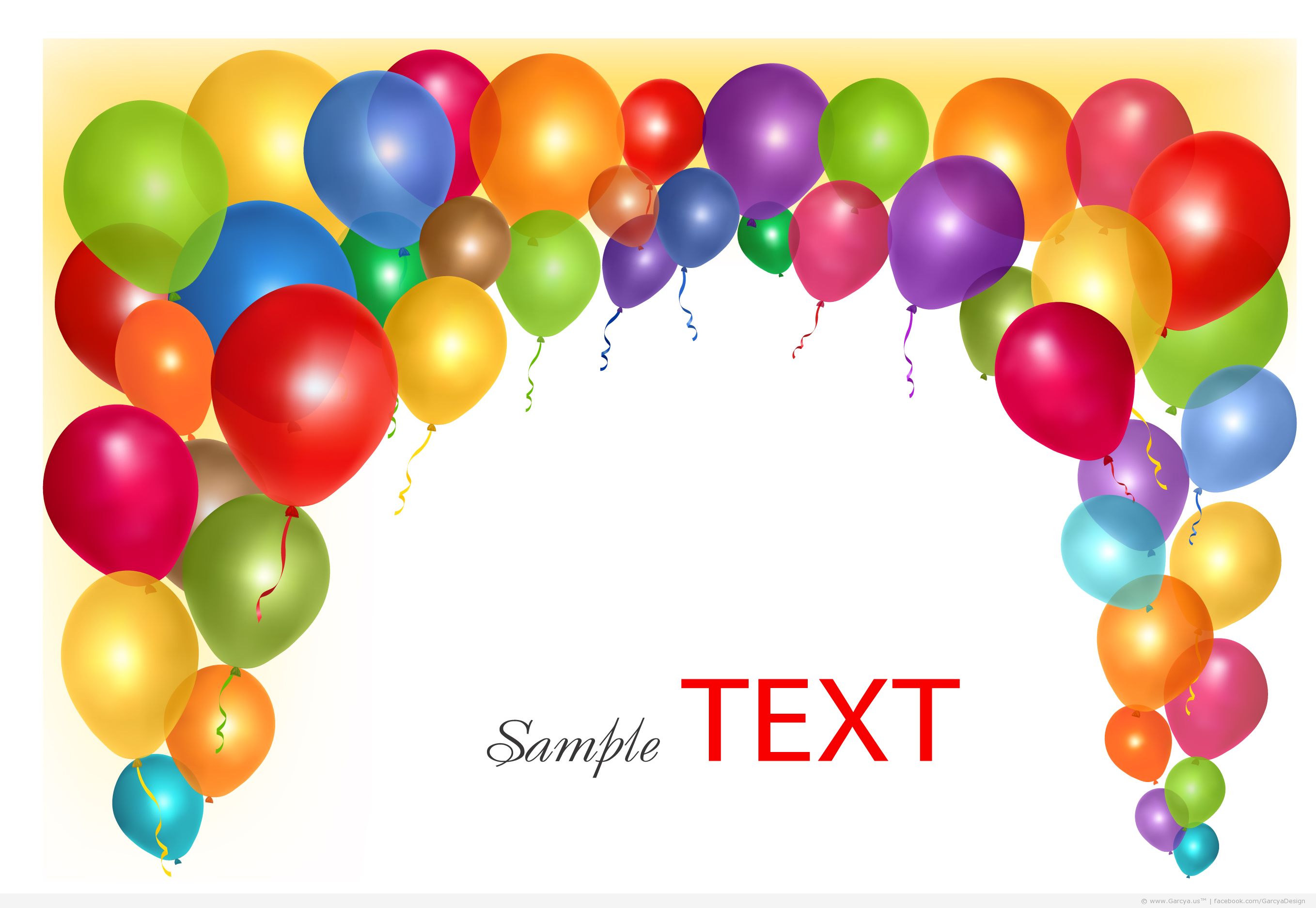 Answer: Equation of a Circle
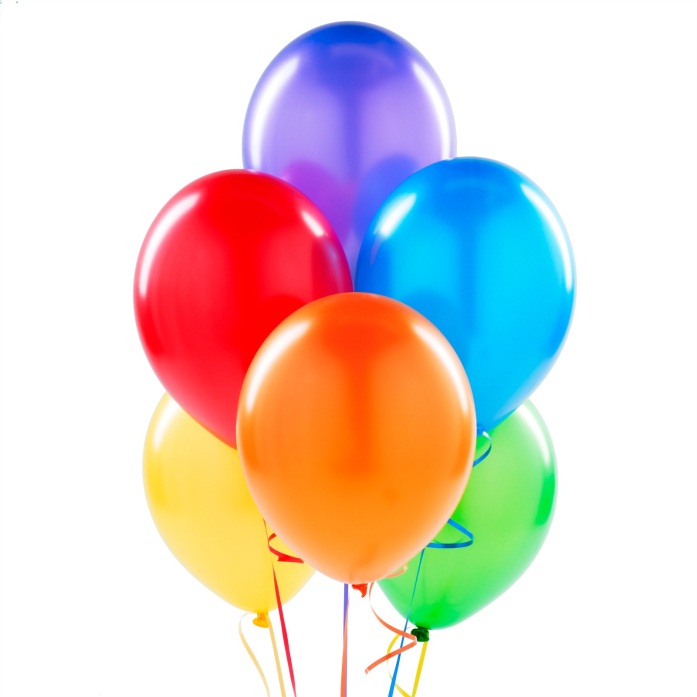 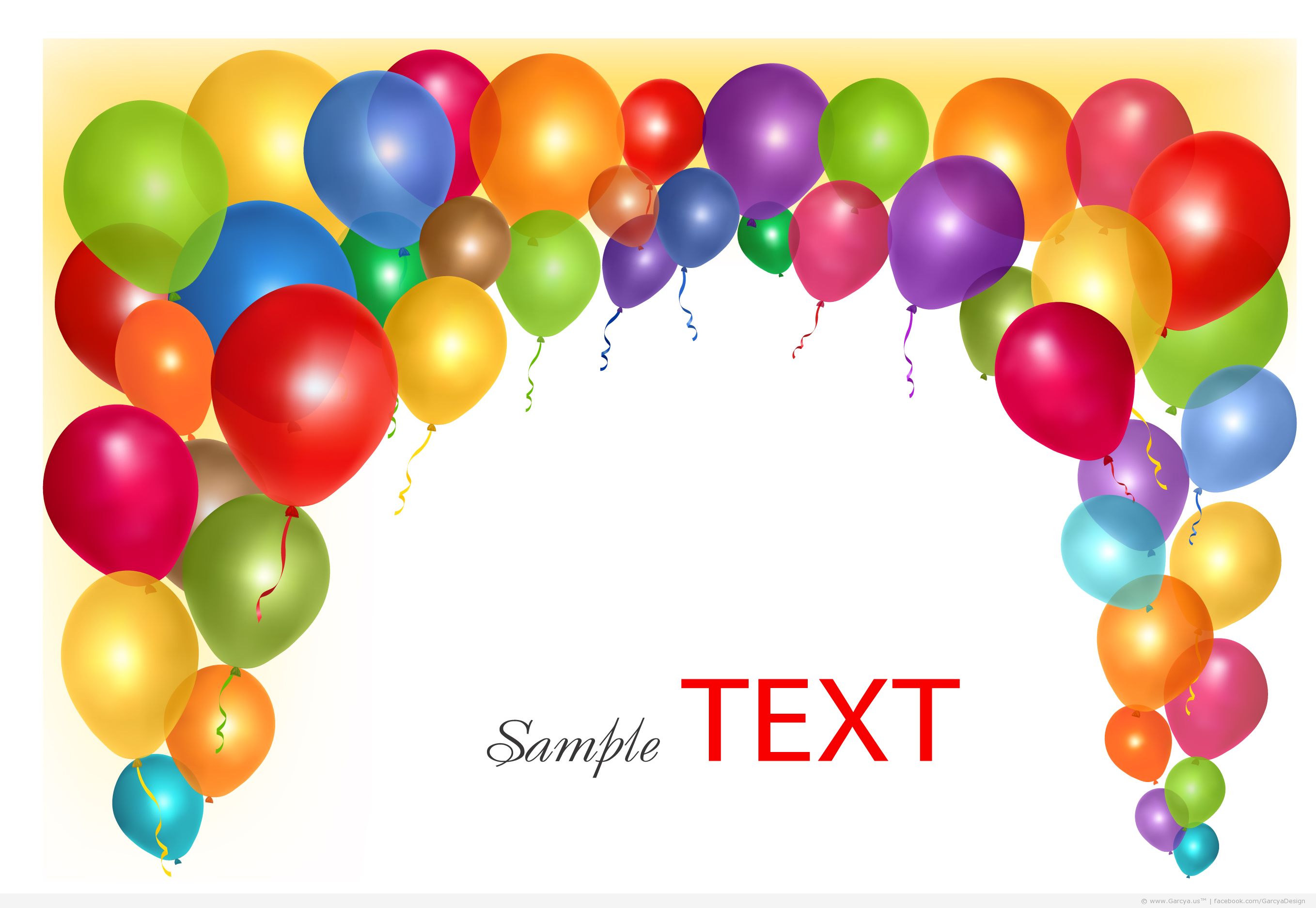 Answer: Midpoint Formula
A set of ordered pairs (x, y)
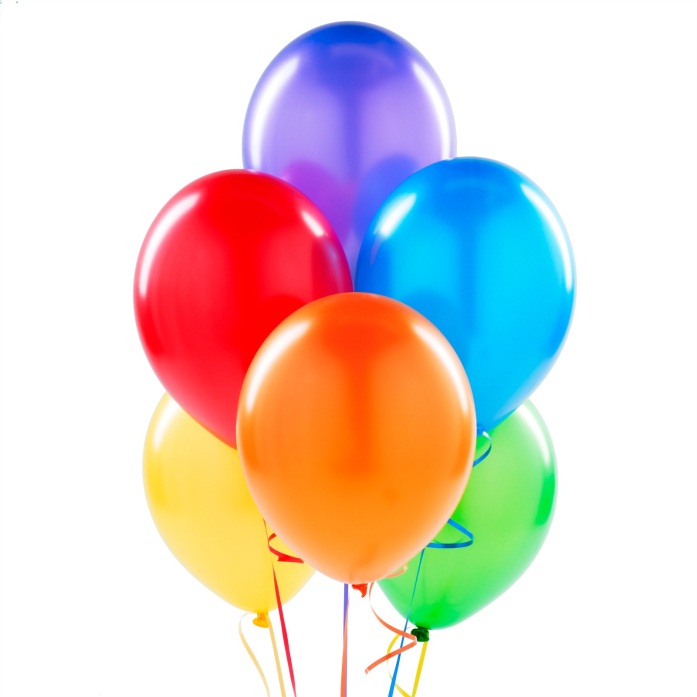 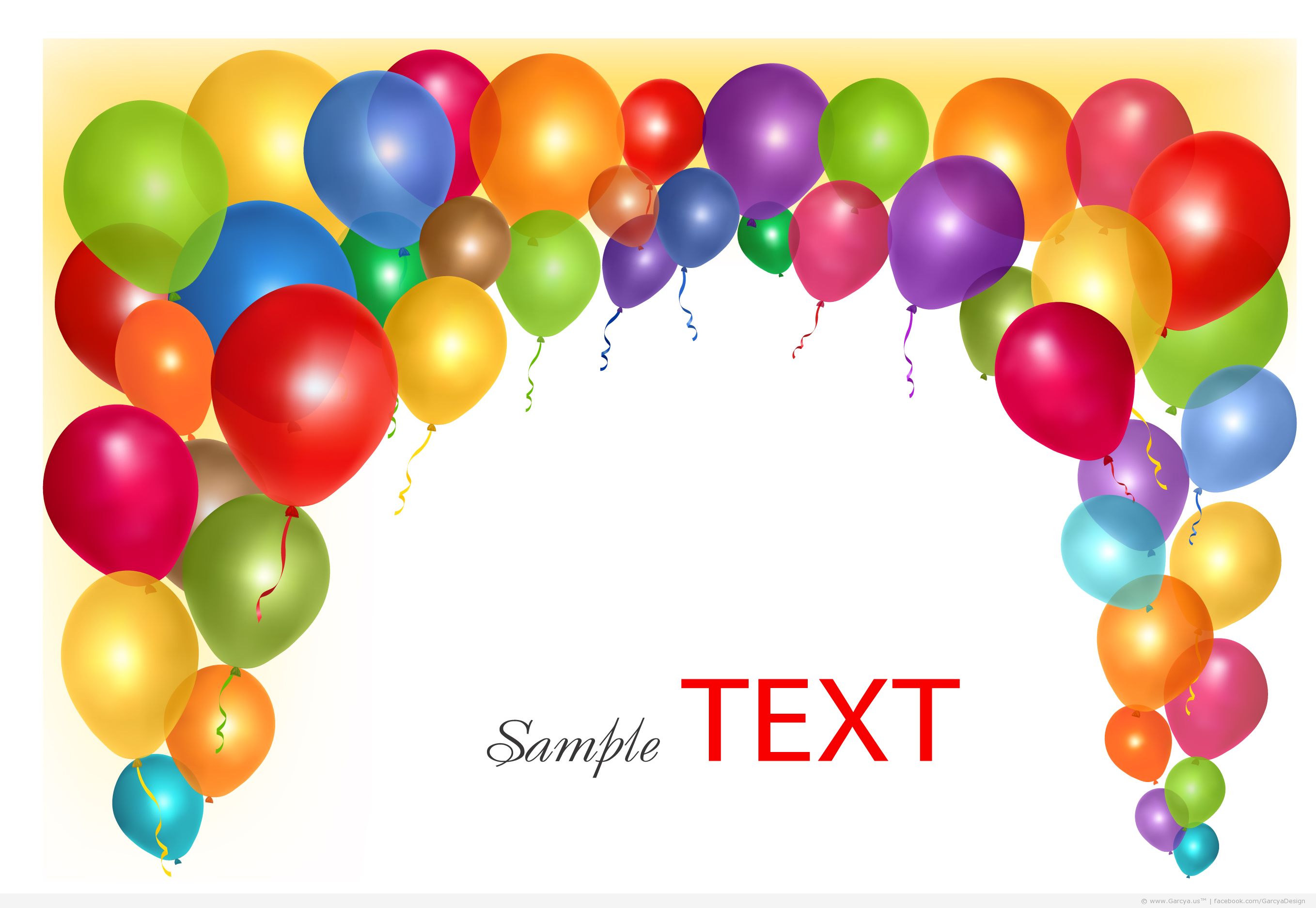 Answer: Relation
Set of “x-values”
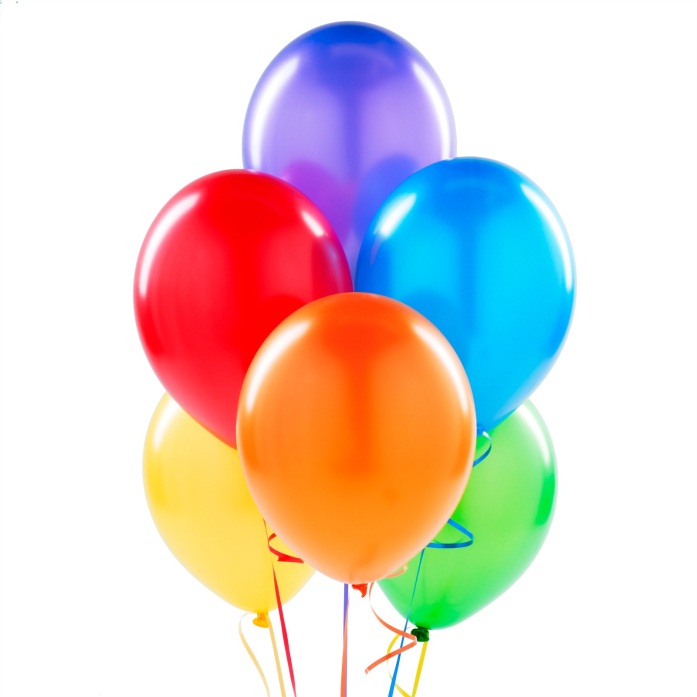 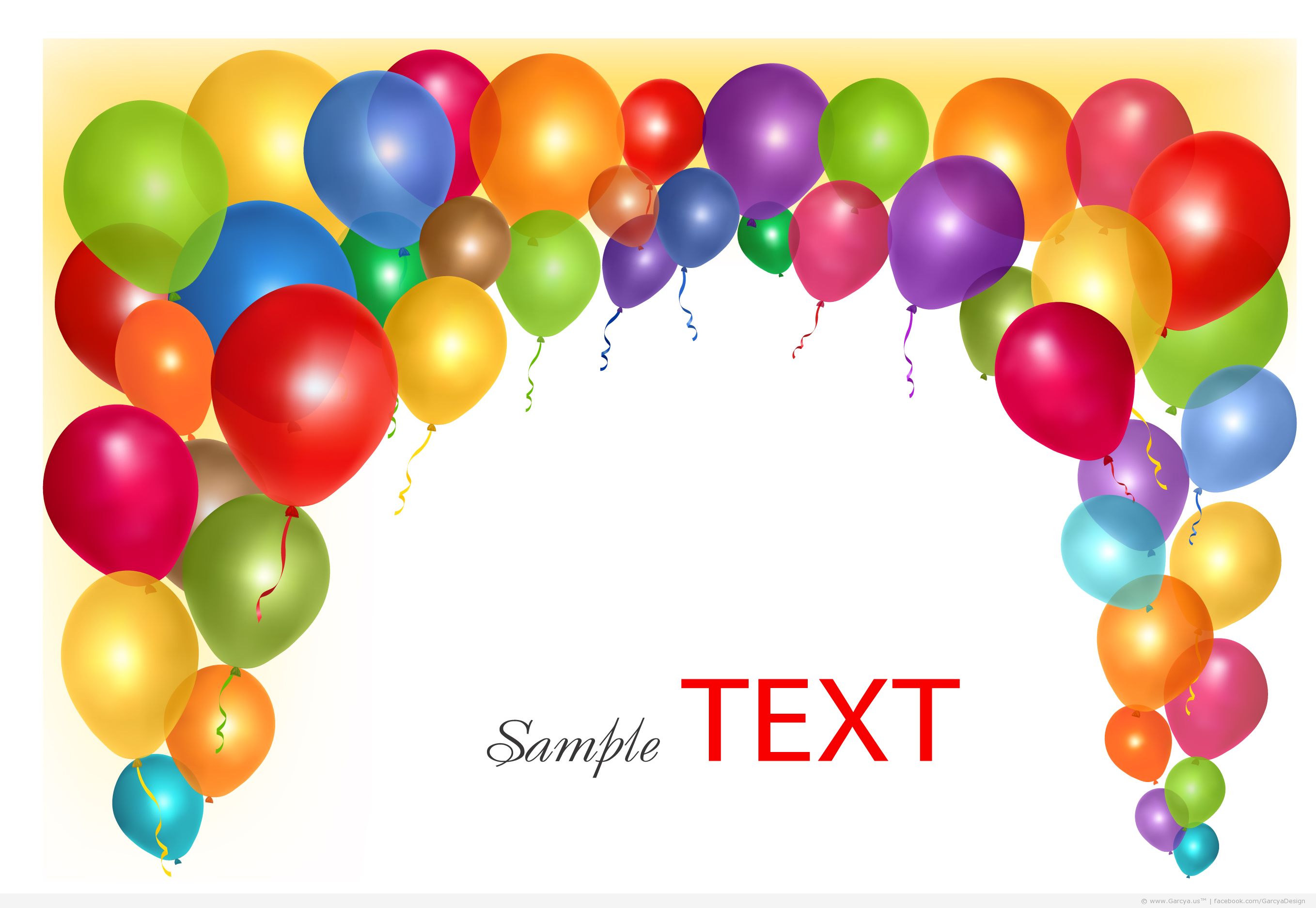 Answer: Domain
Plot of data points, (not connected)
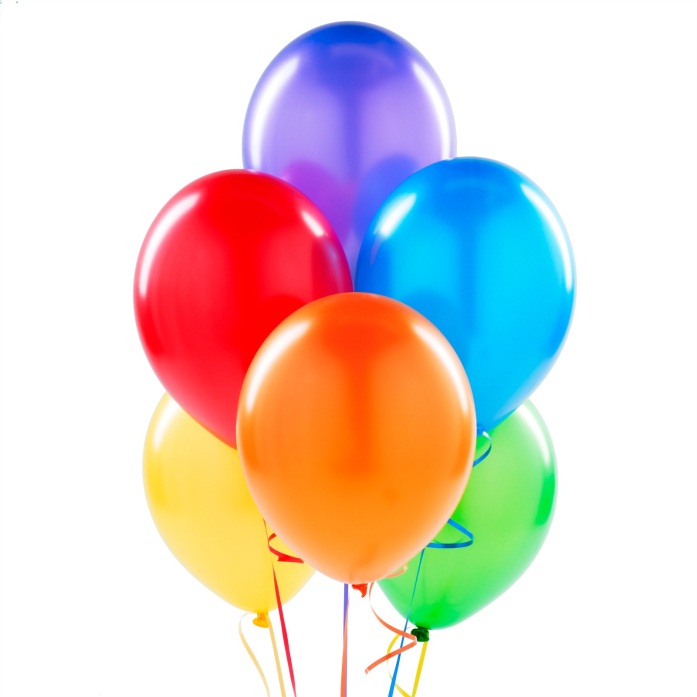 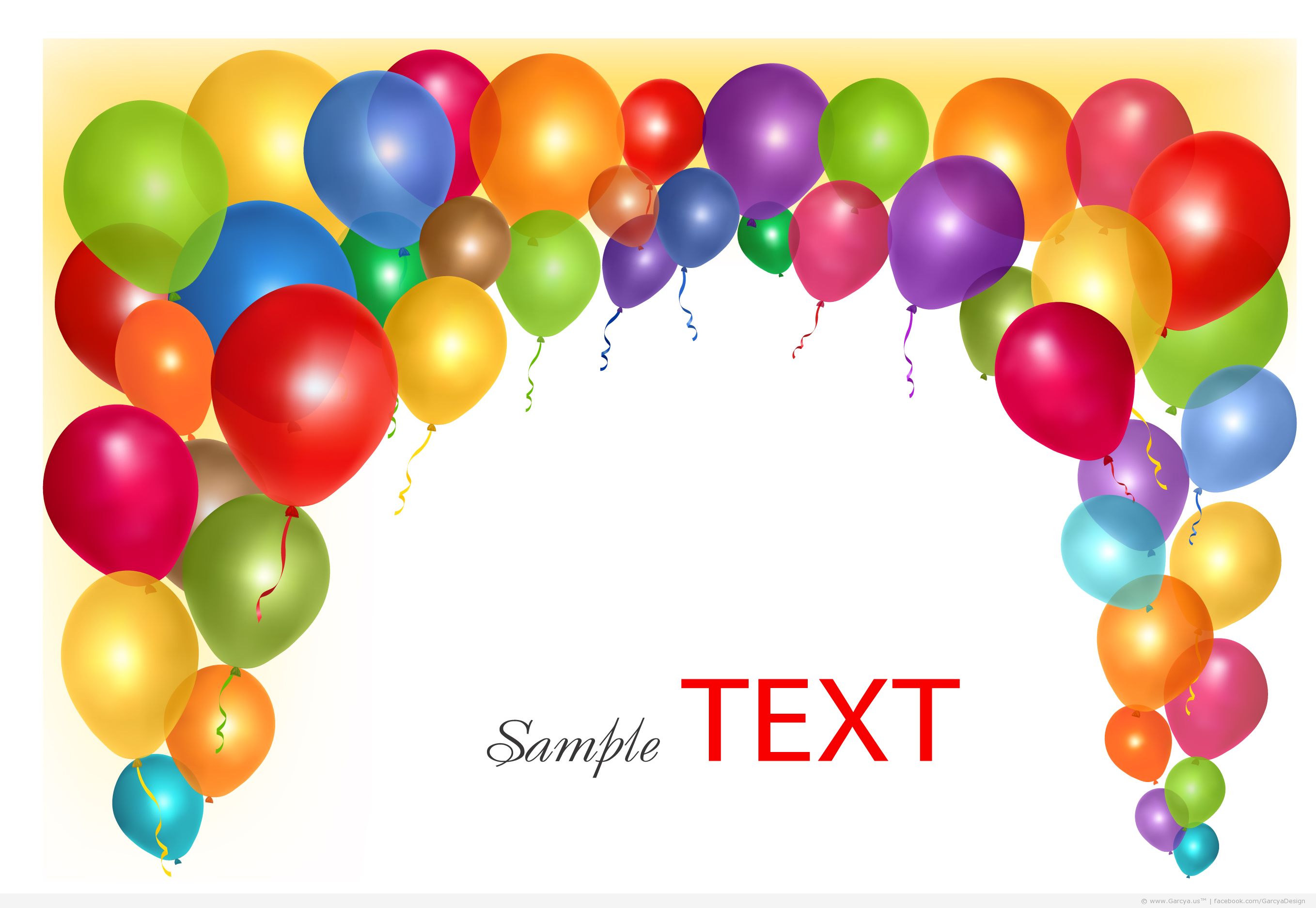 Answer: Scatterplot
Graph with a constant slope
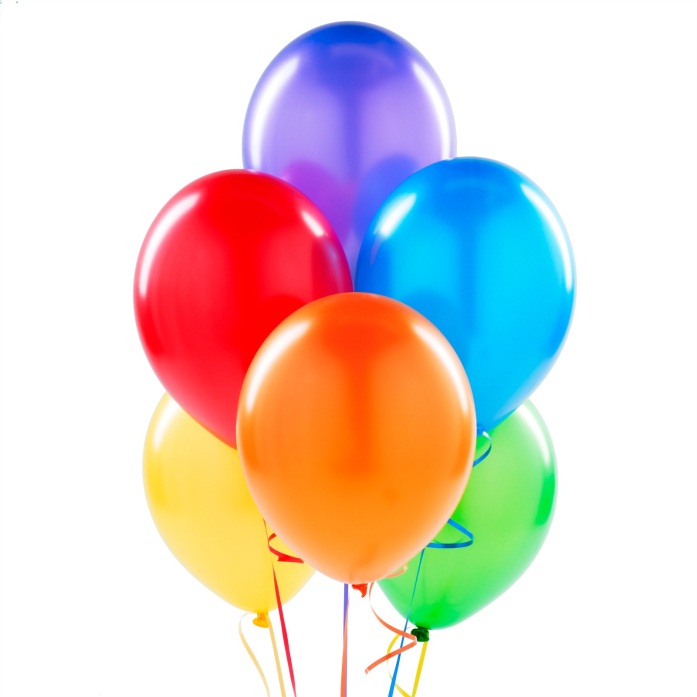 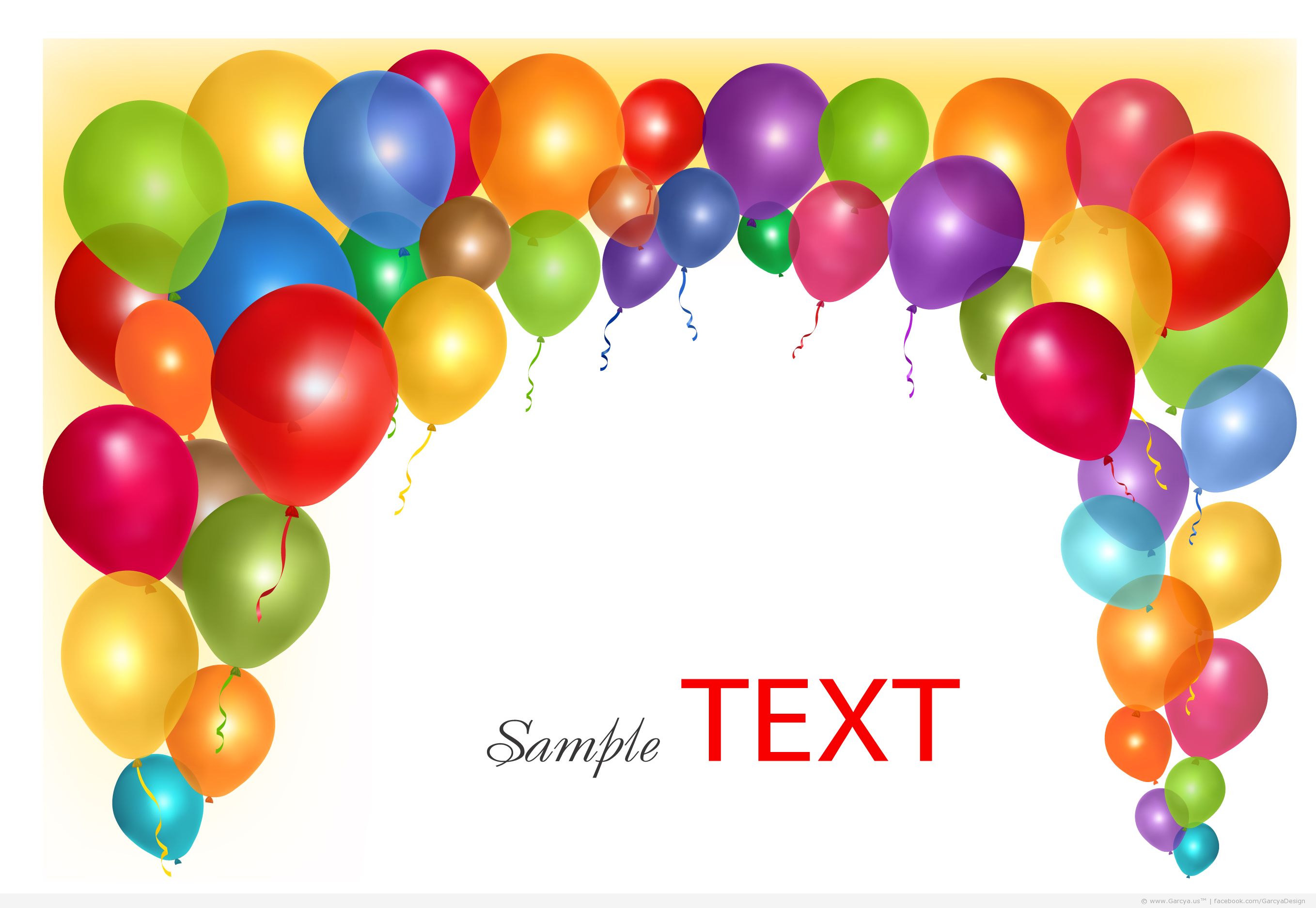 Answer: Line Graph
(h, k) in the circle equation
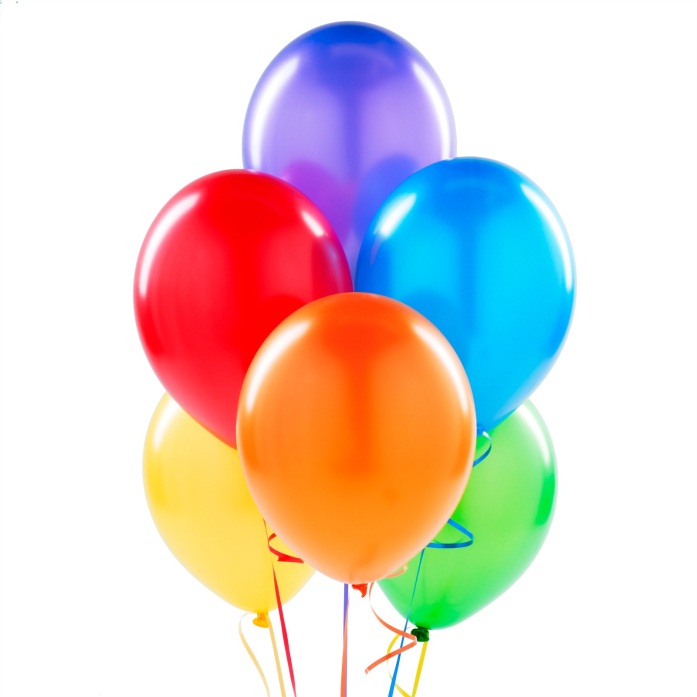 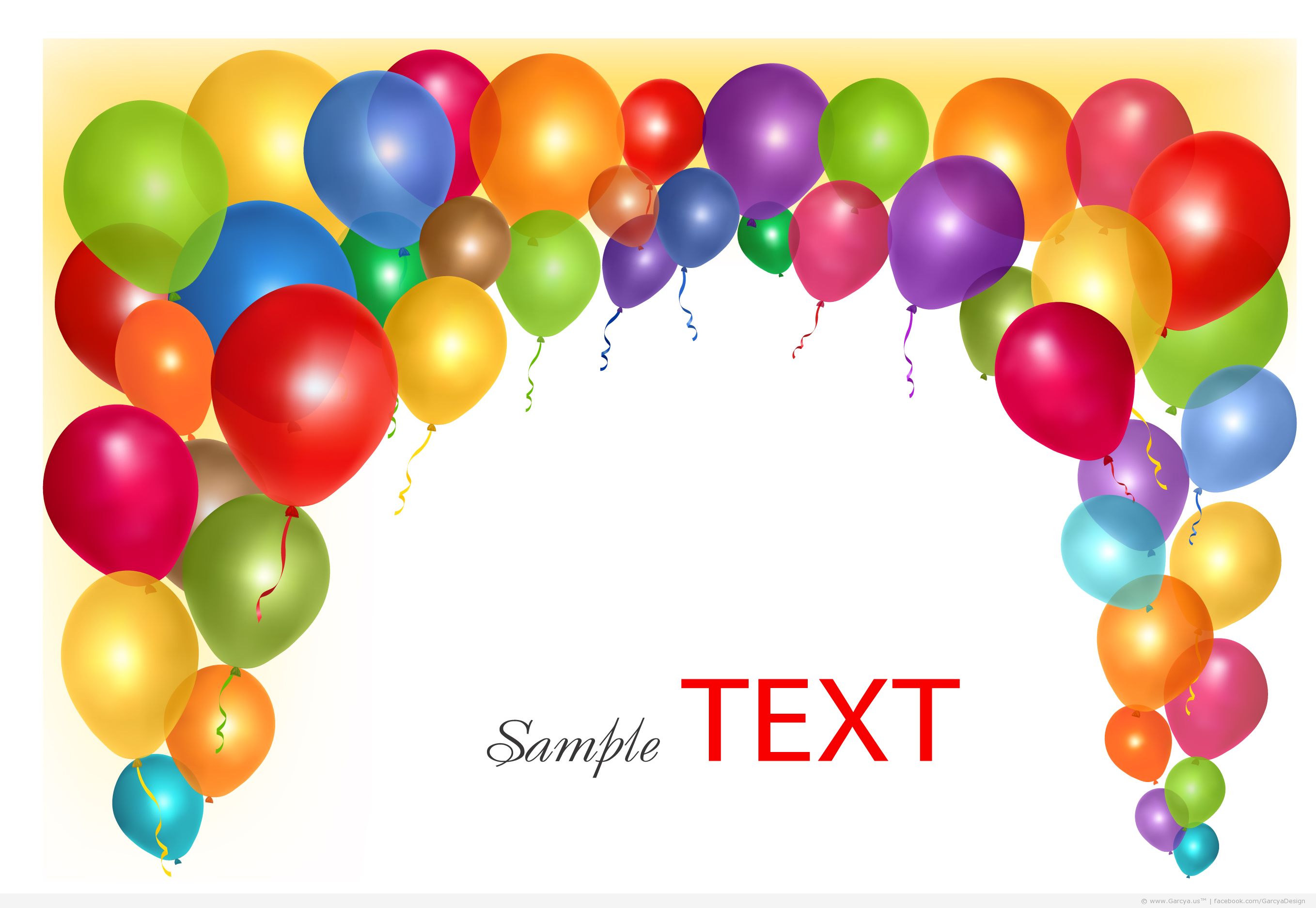 Answer: Center
The distance from the center of the circle to the edge of the circle
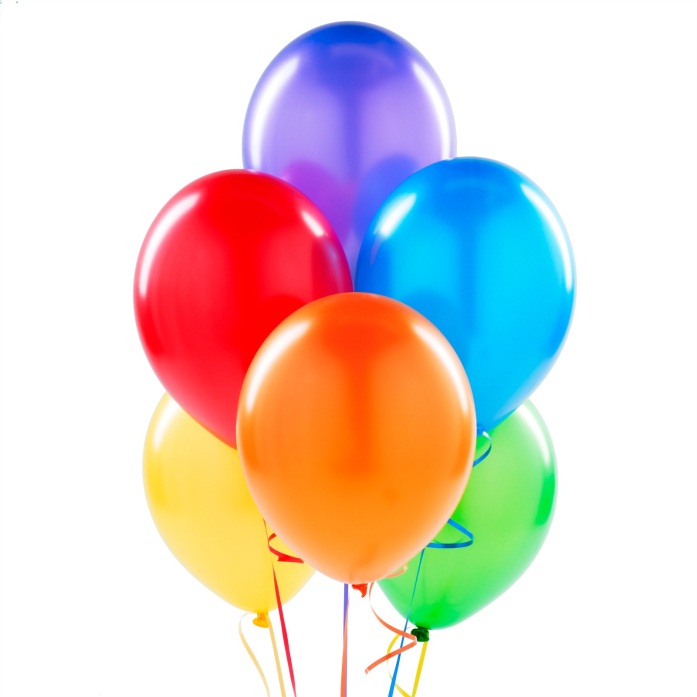 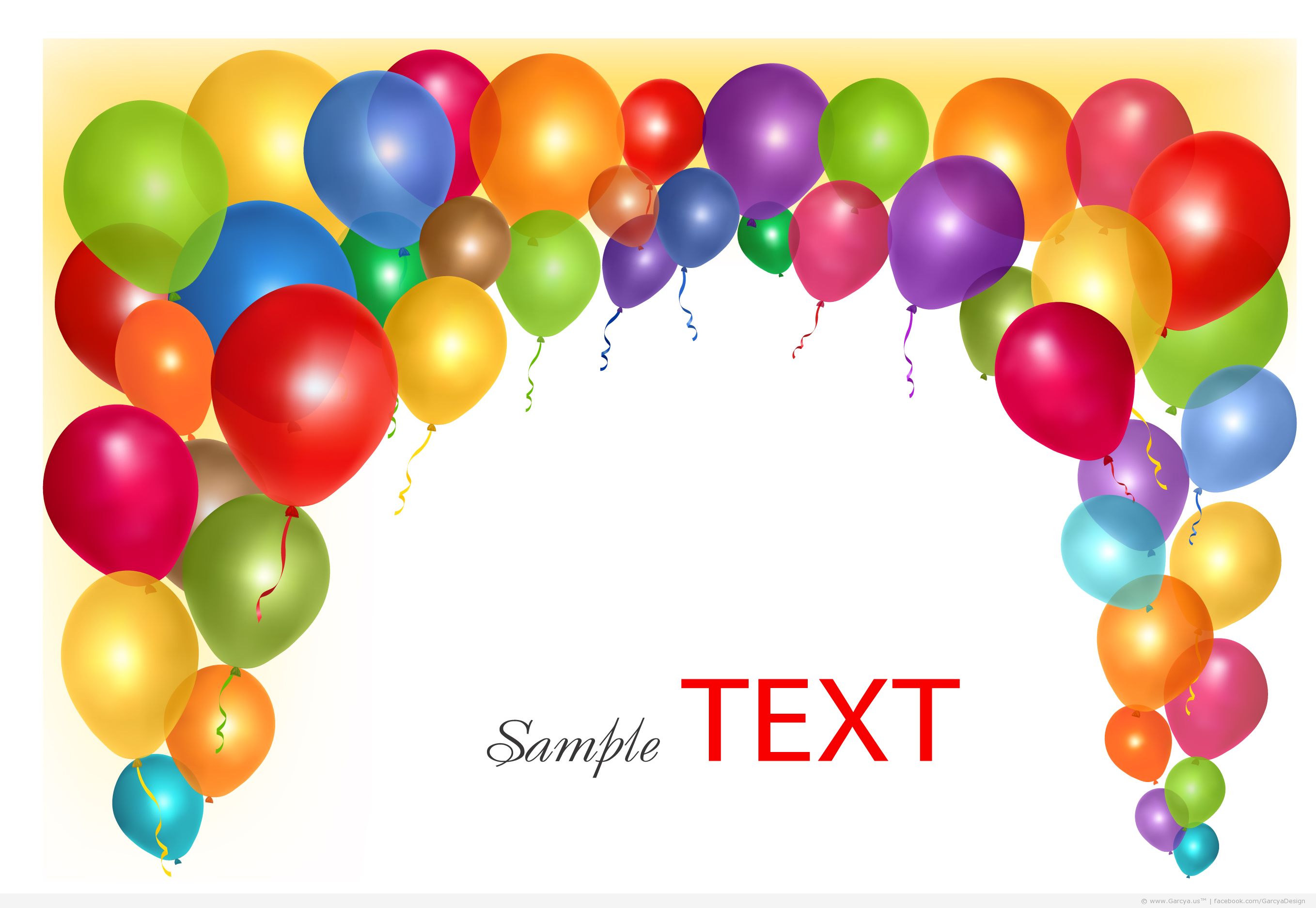 Answer: Radius
Each x-value is only paired with one y-value
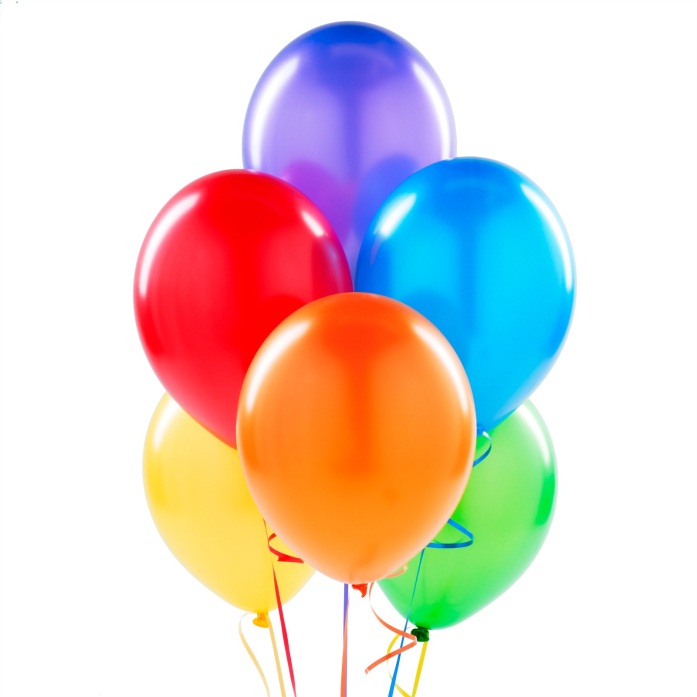 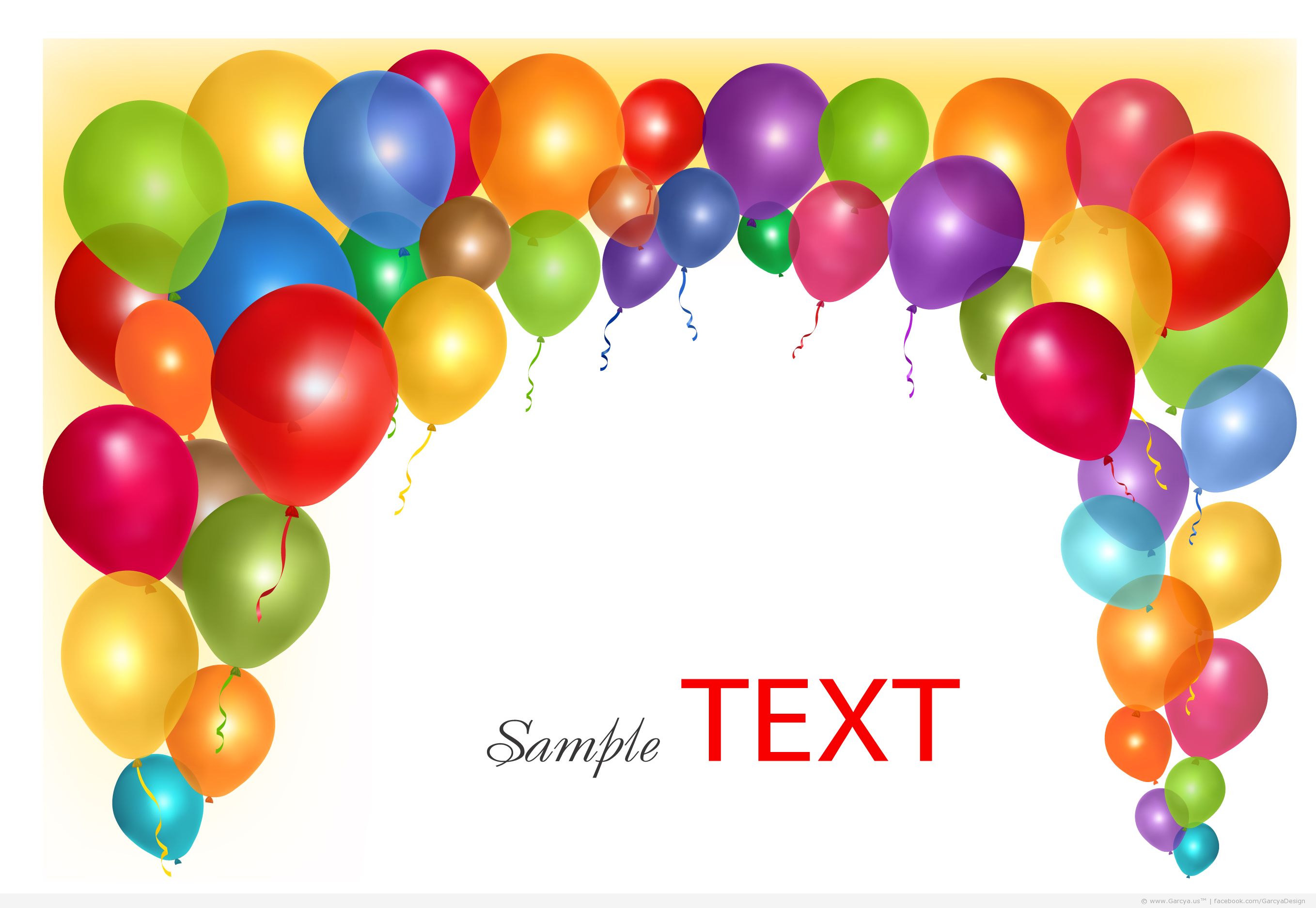 Answer: Function